Year: 1

Term: 2

Objective: Identify groups of words as either a fragment or a sentence.

Author: Bonny Howard
Copy and paste these icons to the appropriate slides to indicate engagement norms/CFU strategies
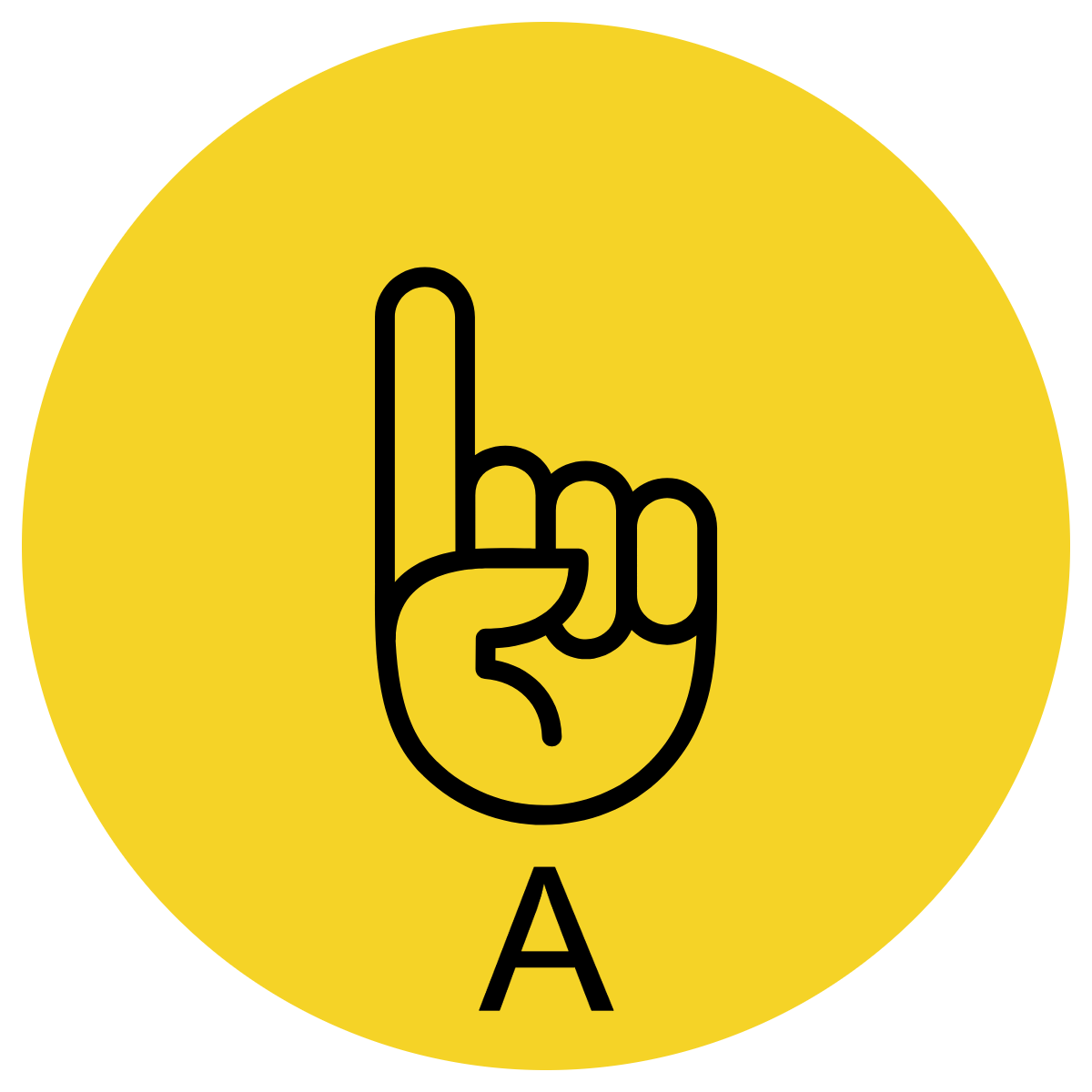 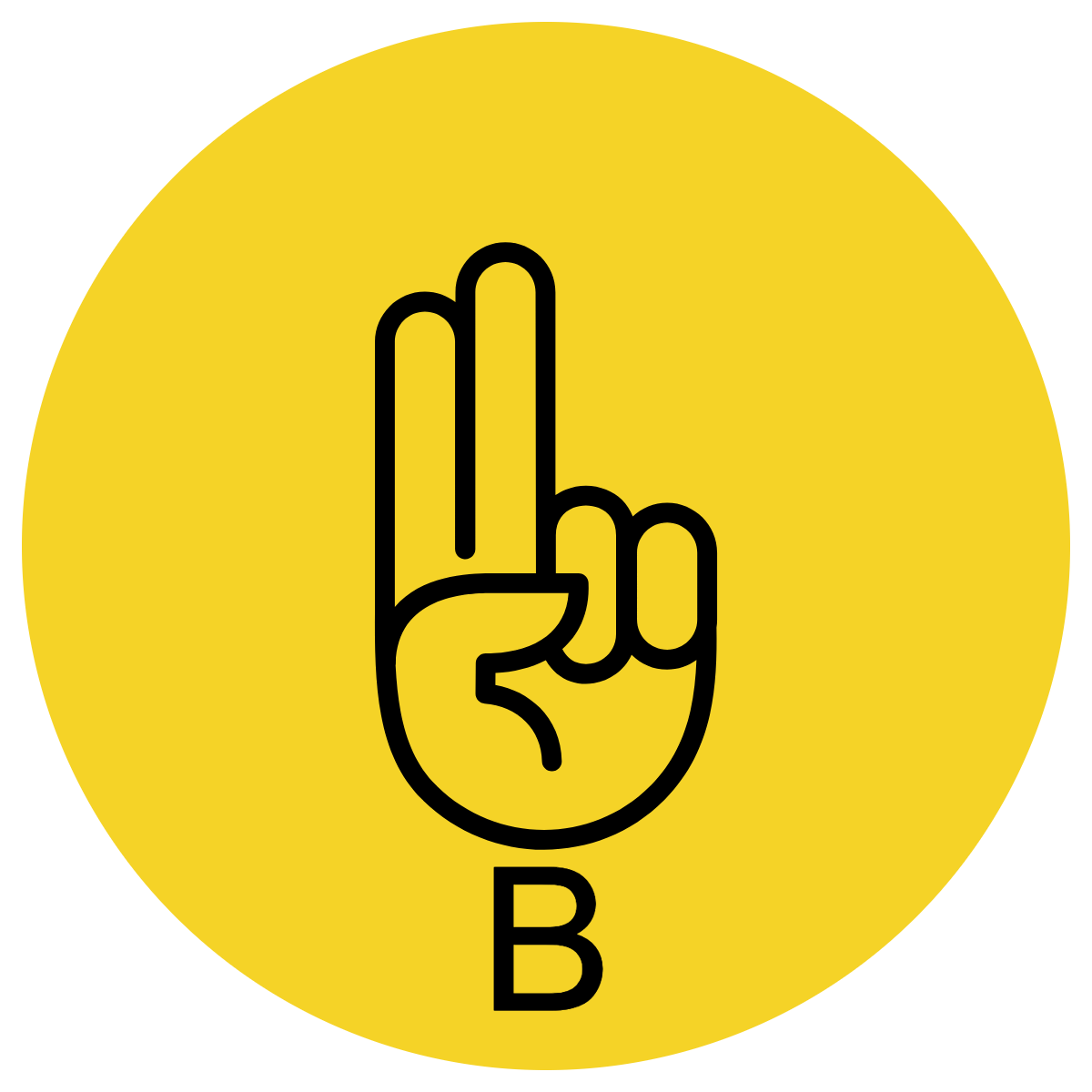 Multiple Choice
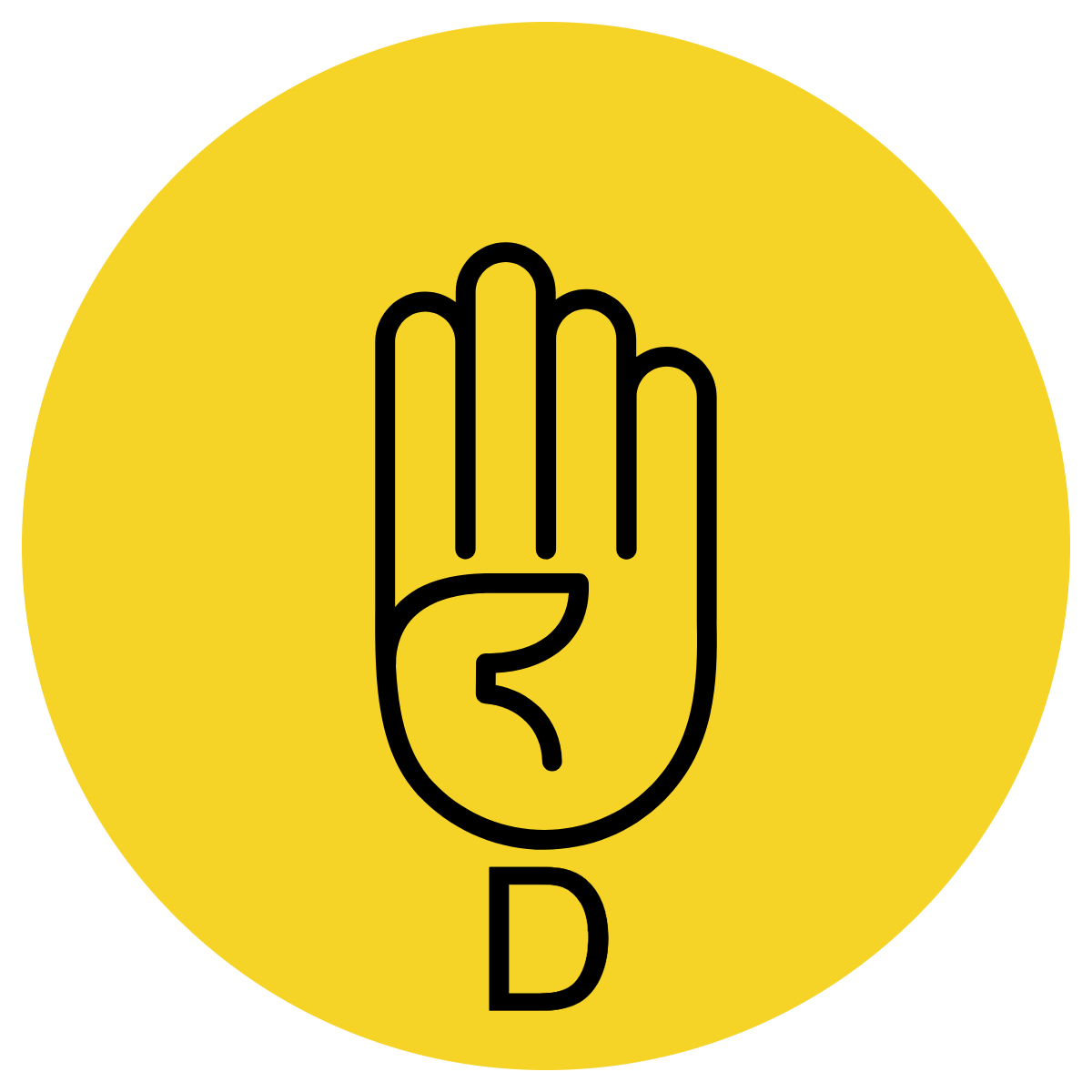 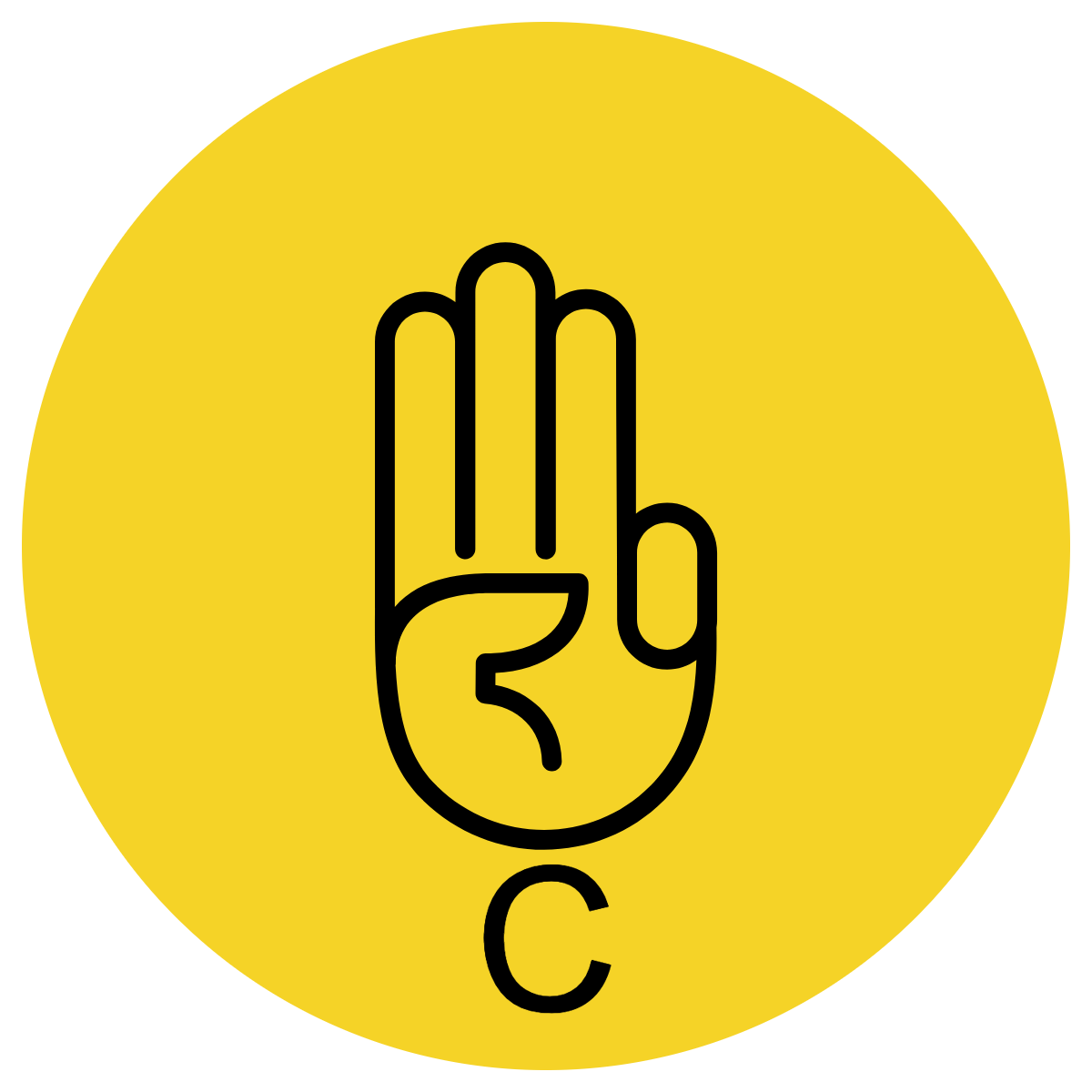 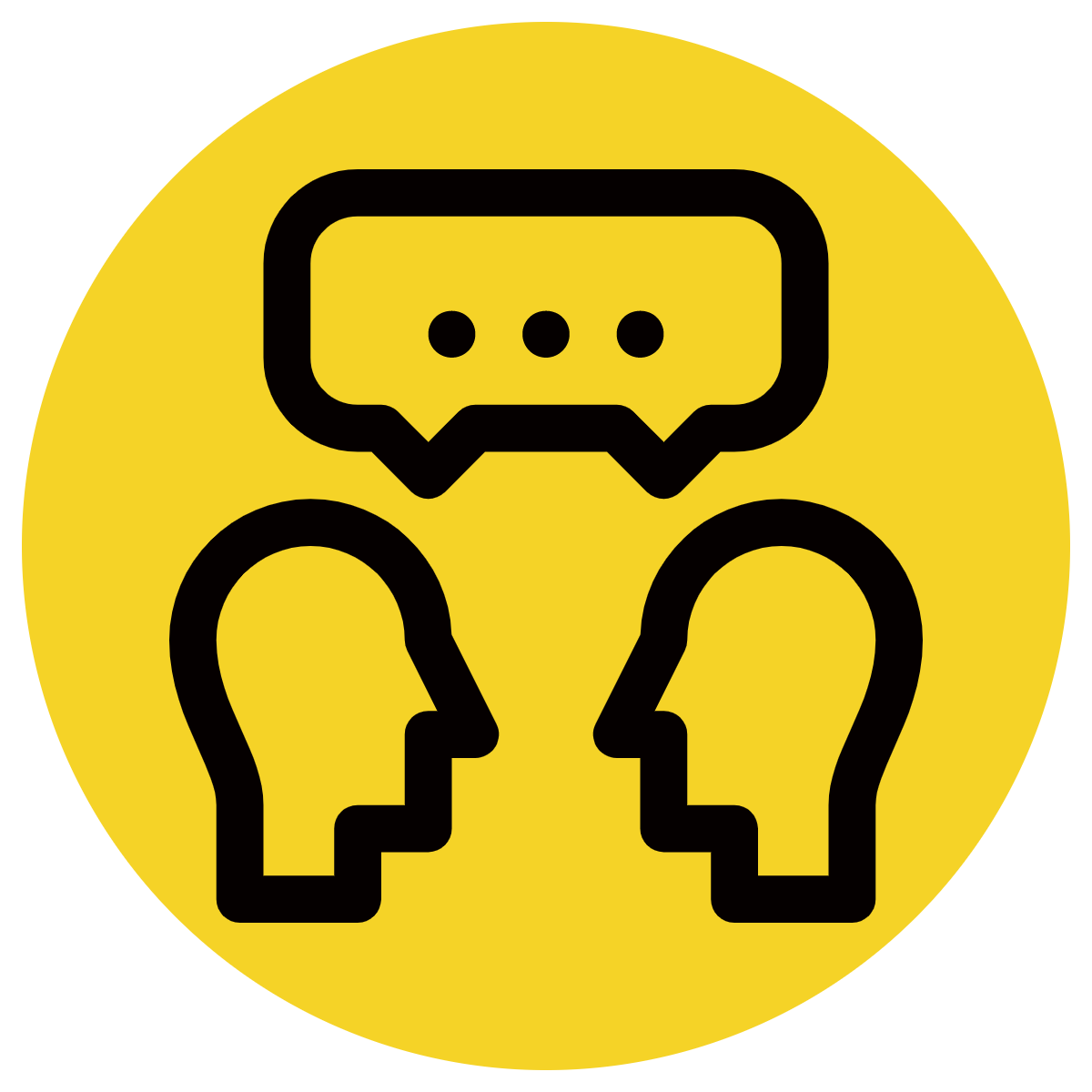 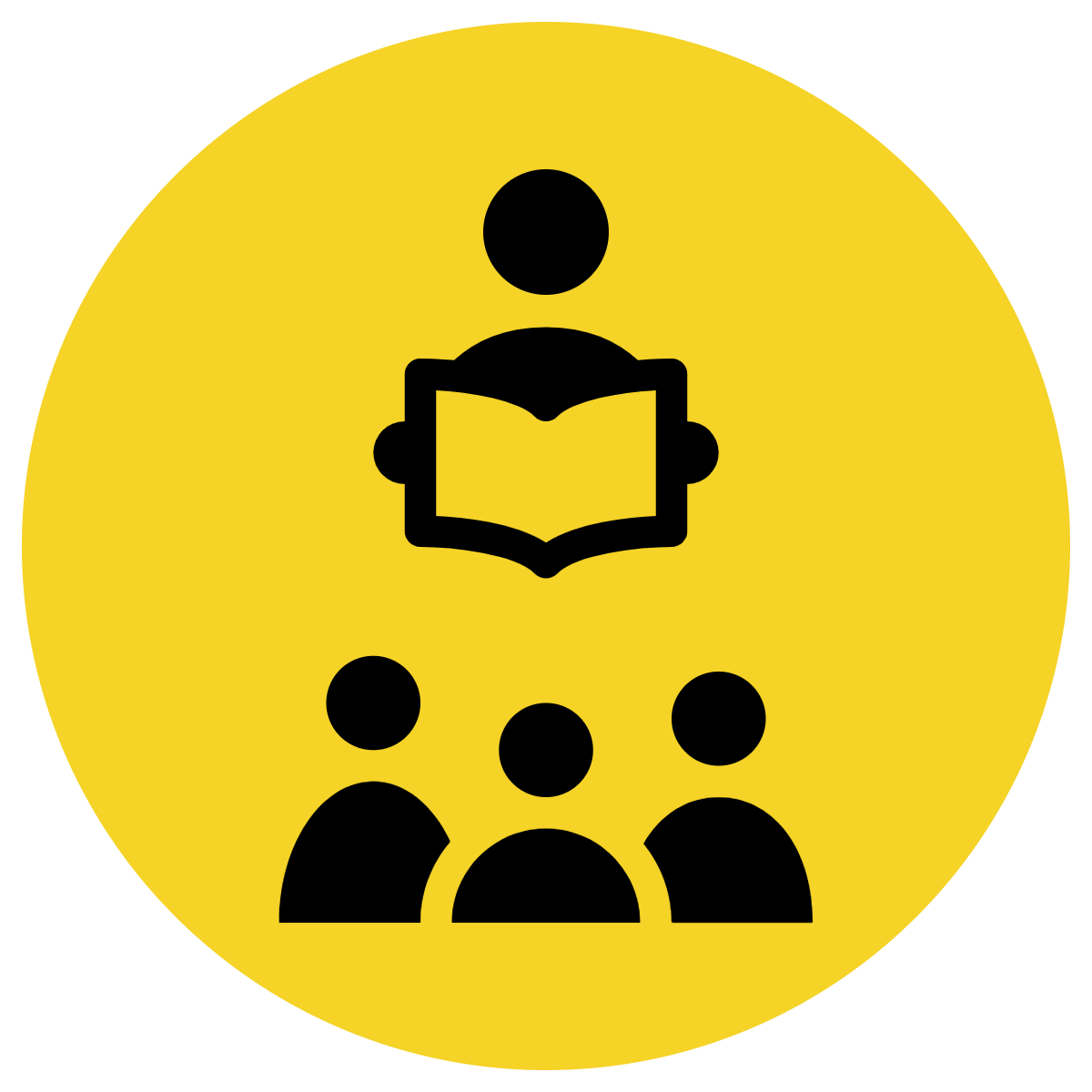 Pair Share
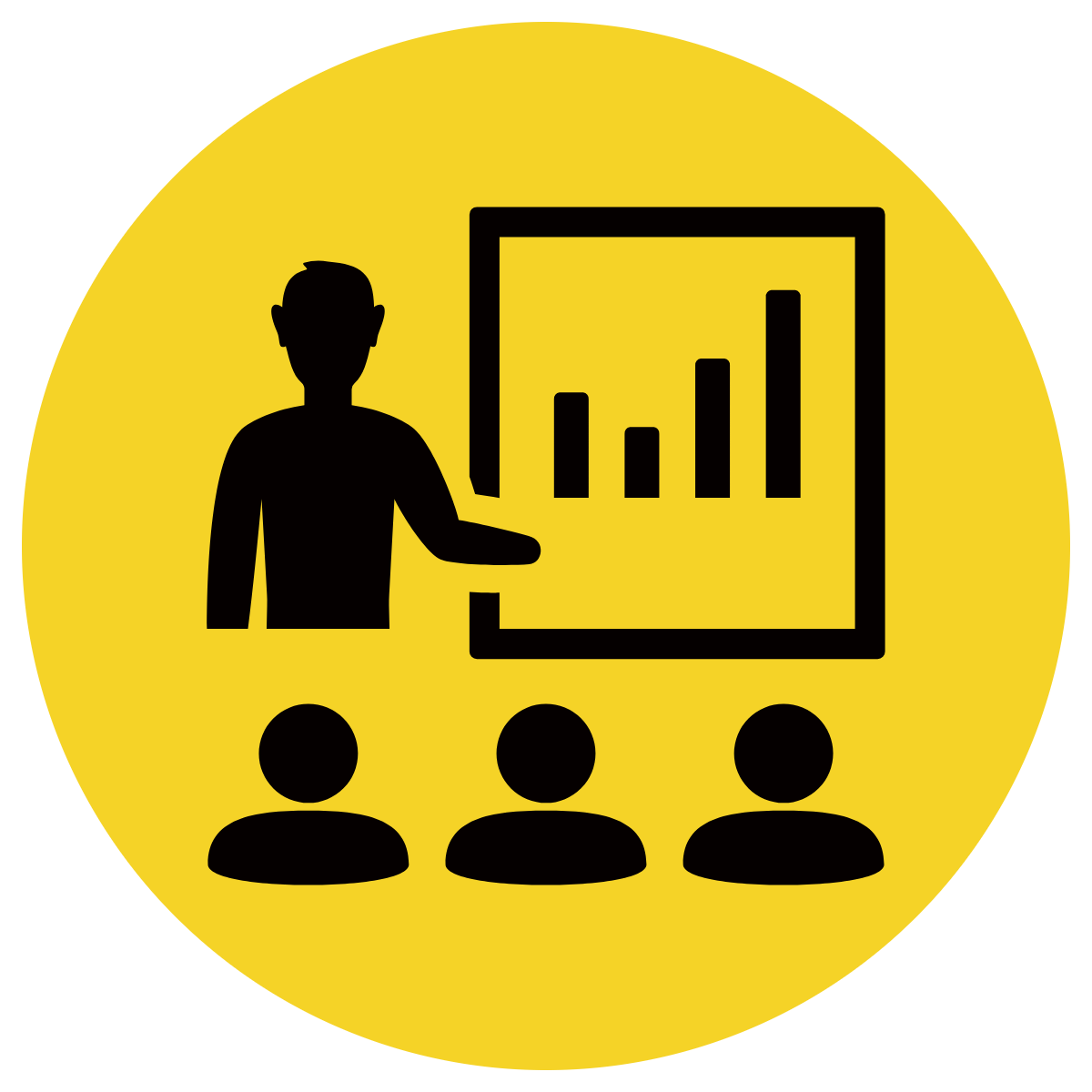 Track with me
Pick a Stick/Answer (non-volunteer)
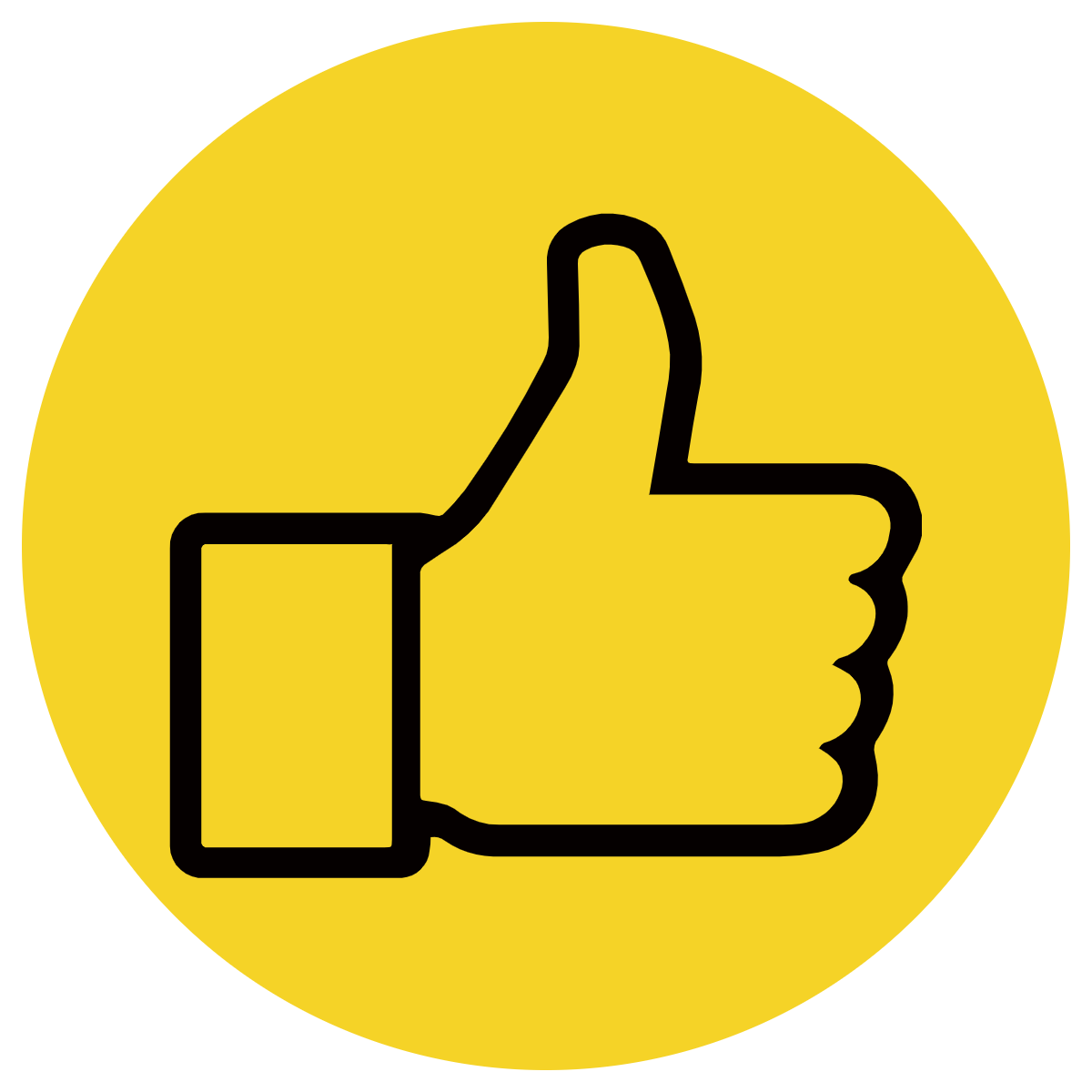 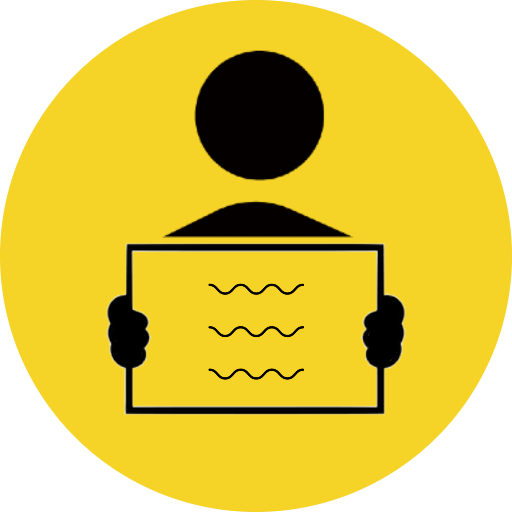 Whiteboards
Vote
Read with me
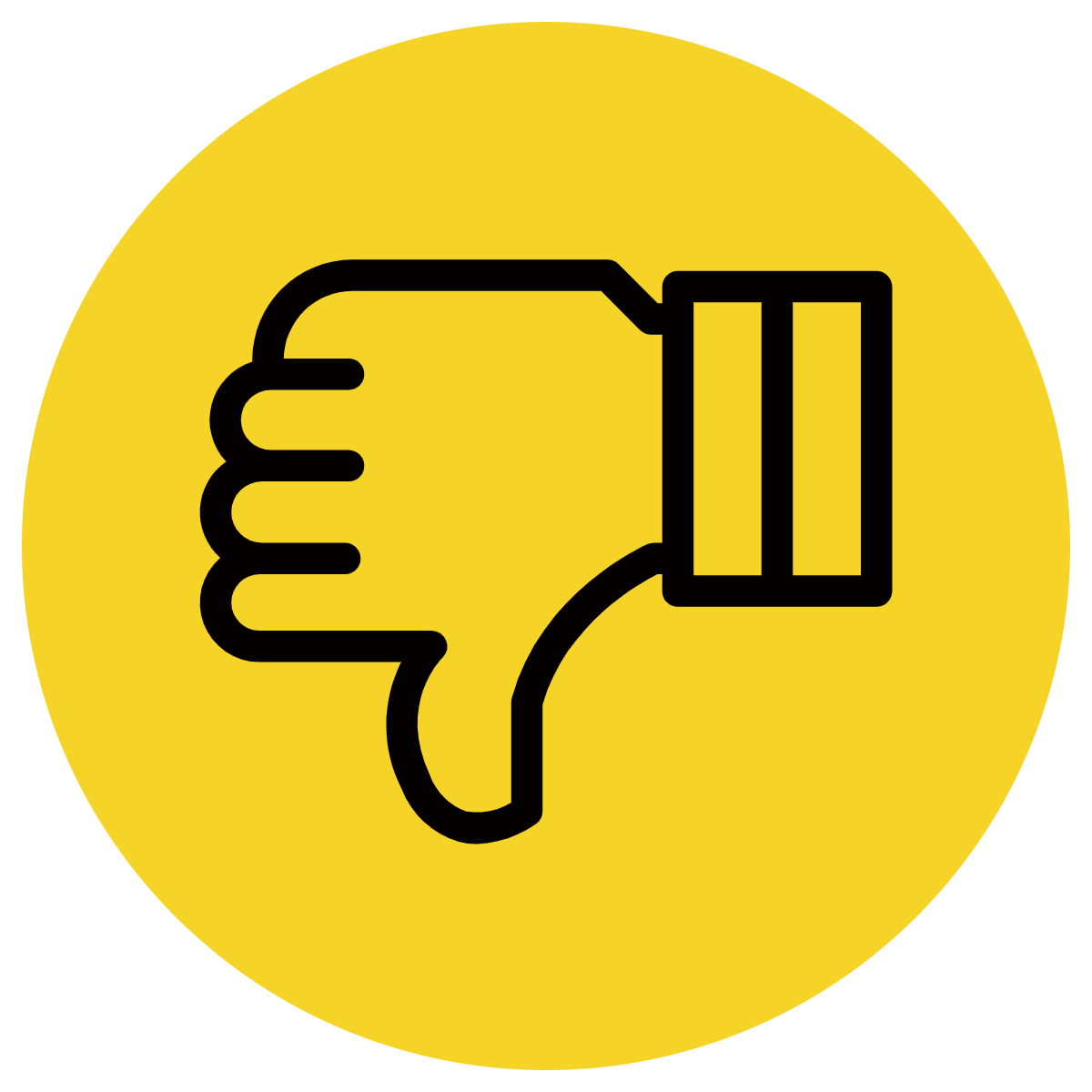 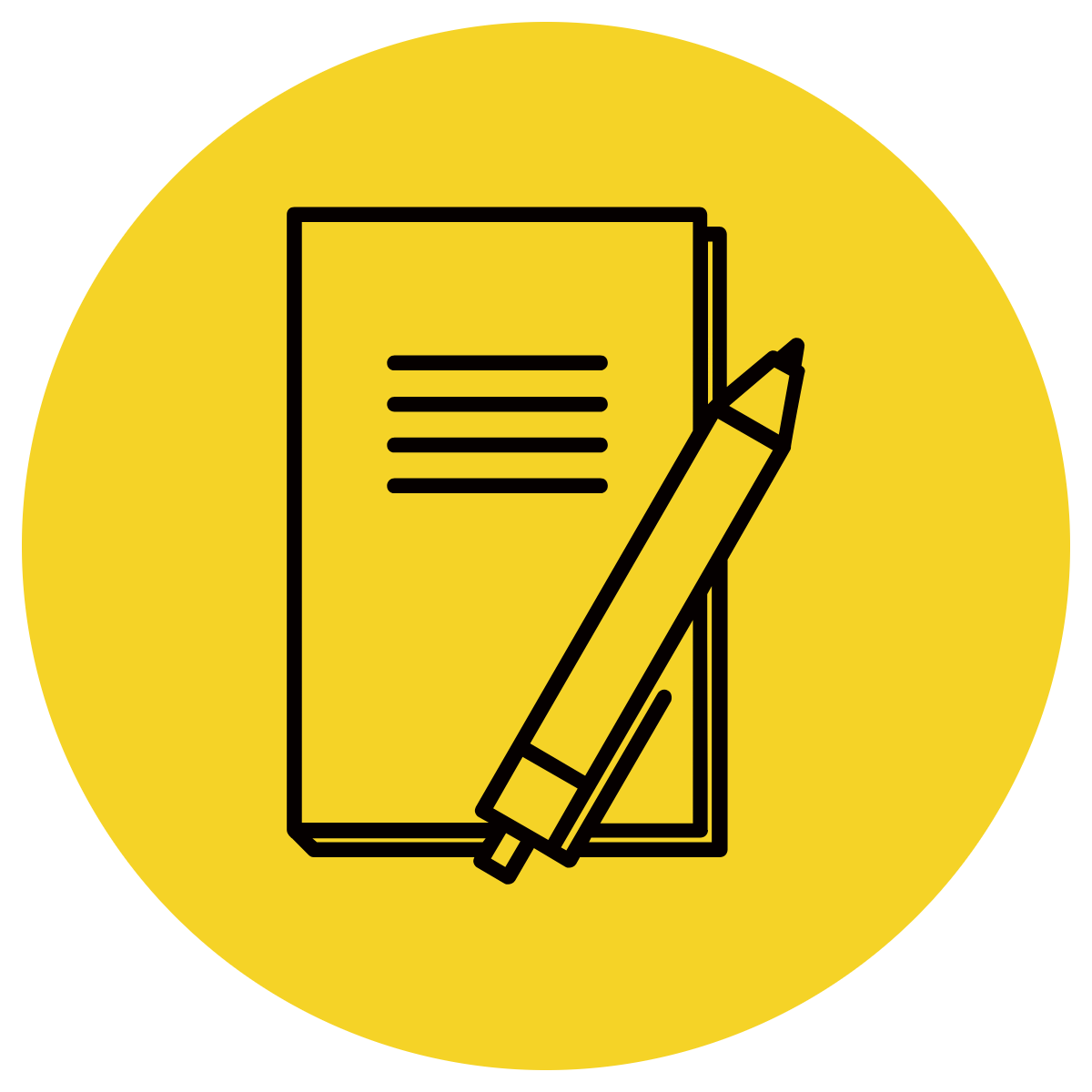 In Your Workbook
Learning Objective
We are learning to identify fragments and sentences.
Concept Development
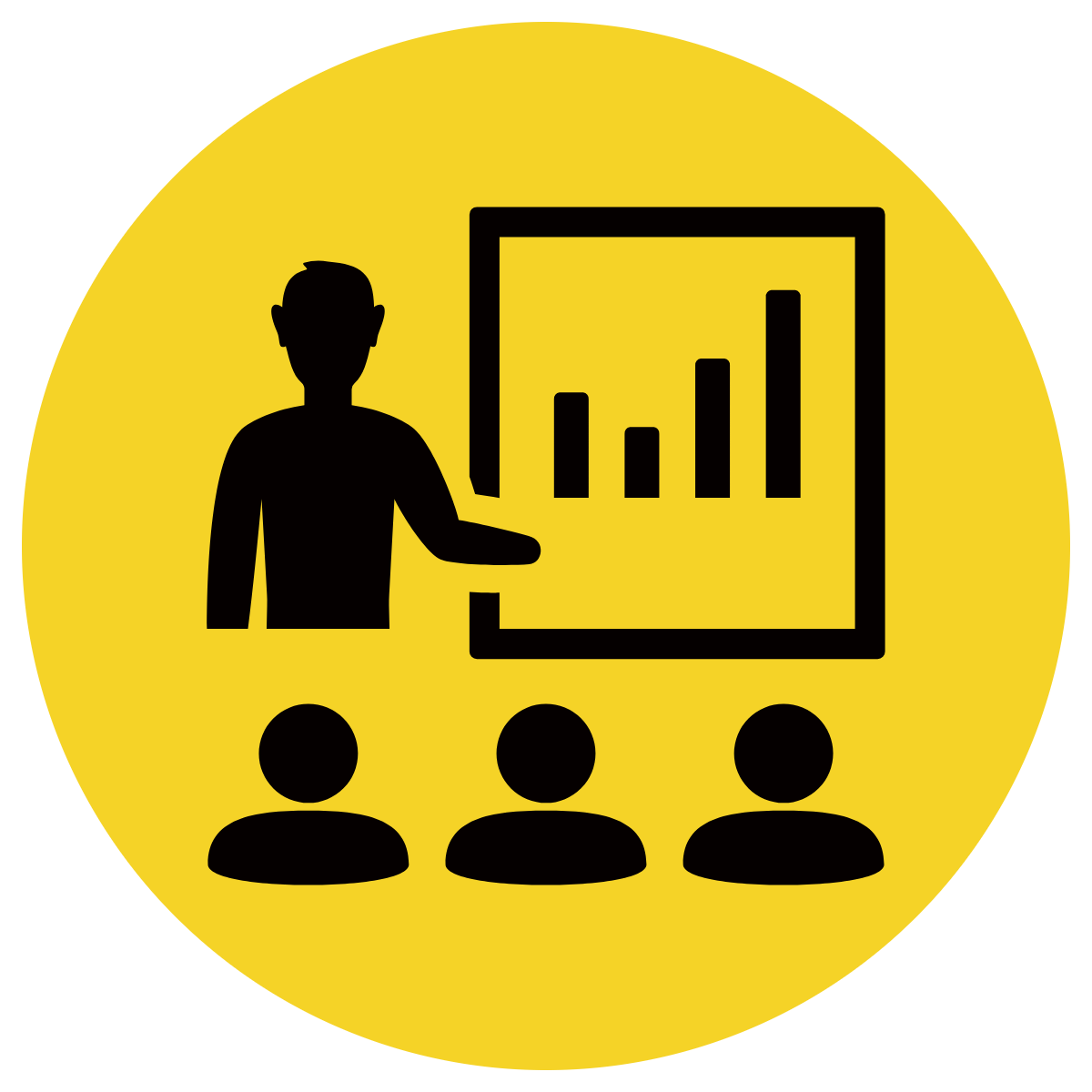 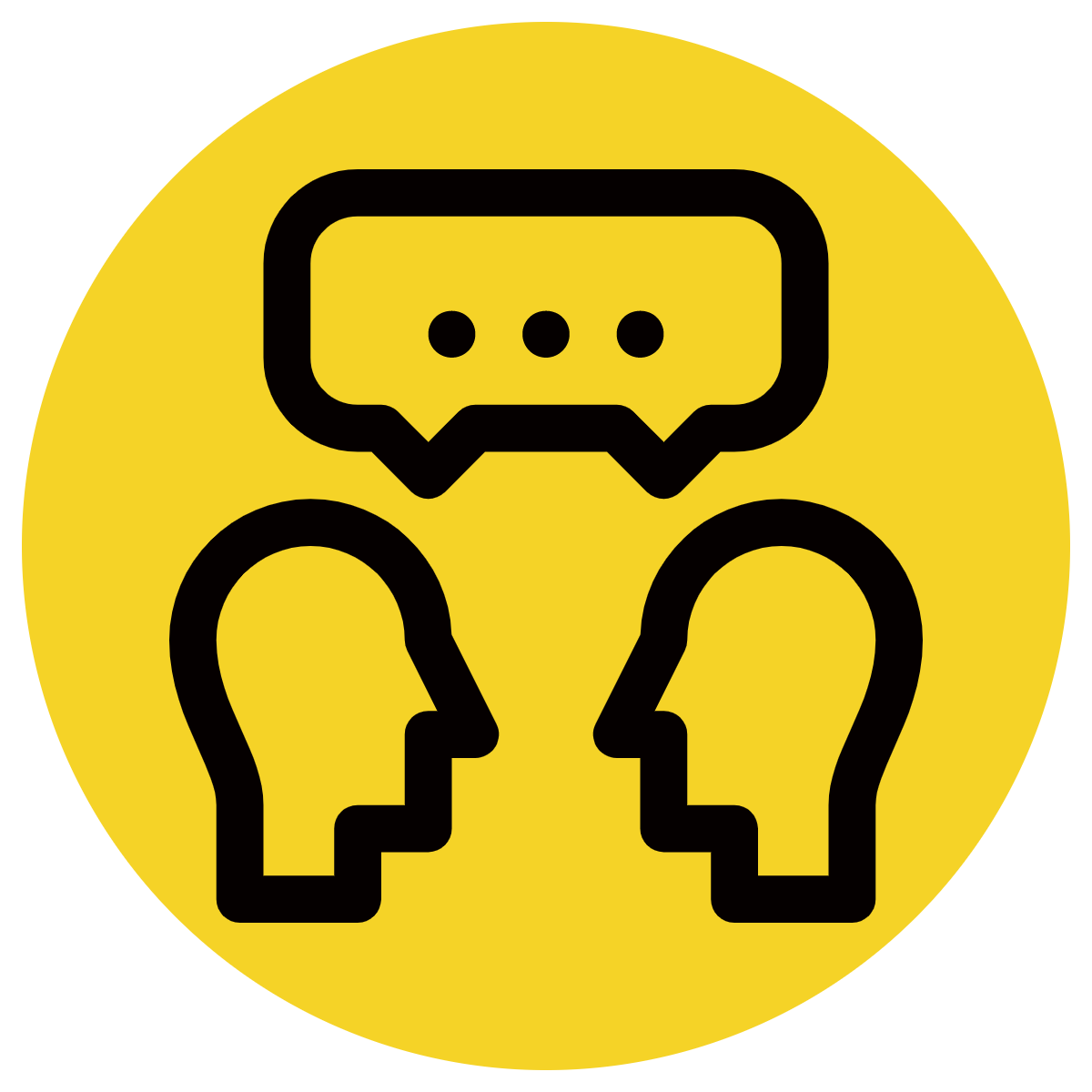 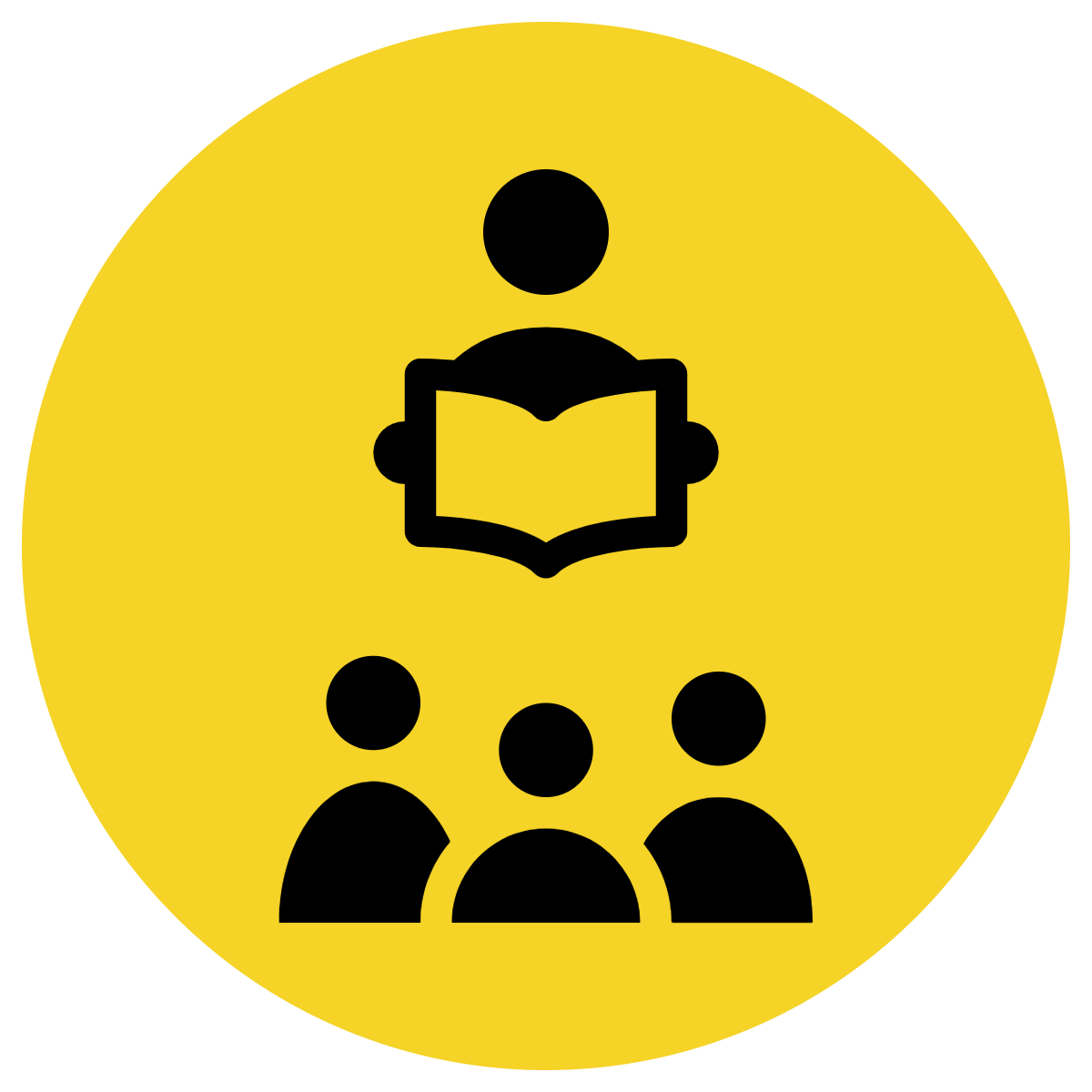 A sentence is a group of words that is made of two parts:
A who/what (which is also called the subject).
A what doing (which is also called a verb).
If one of these parts is missing, it is called a fragment. Fragments are not sentences.
CFU:
What does a  sentence need? 
Why is this an example of a sentence?
For each sentence example: What is the who/what doing in this sentence?
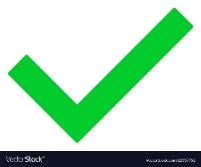 Examples: These are sentences.
1. the kids play in the park
These are all sentences because they have a who/what and a what doing.
2. the cat chased a little mouse
3. Ben sat on a bench
Concept Development
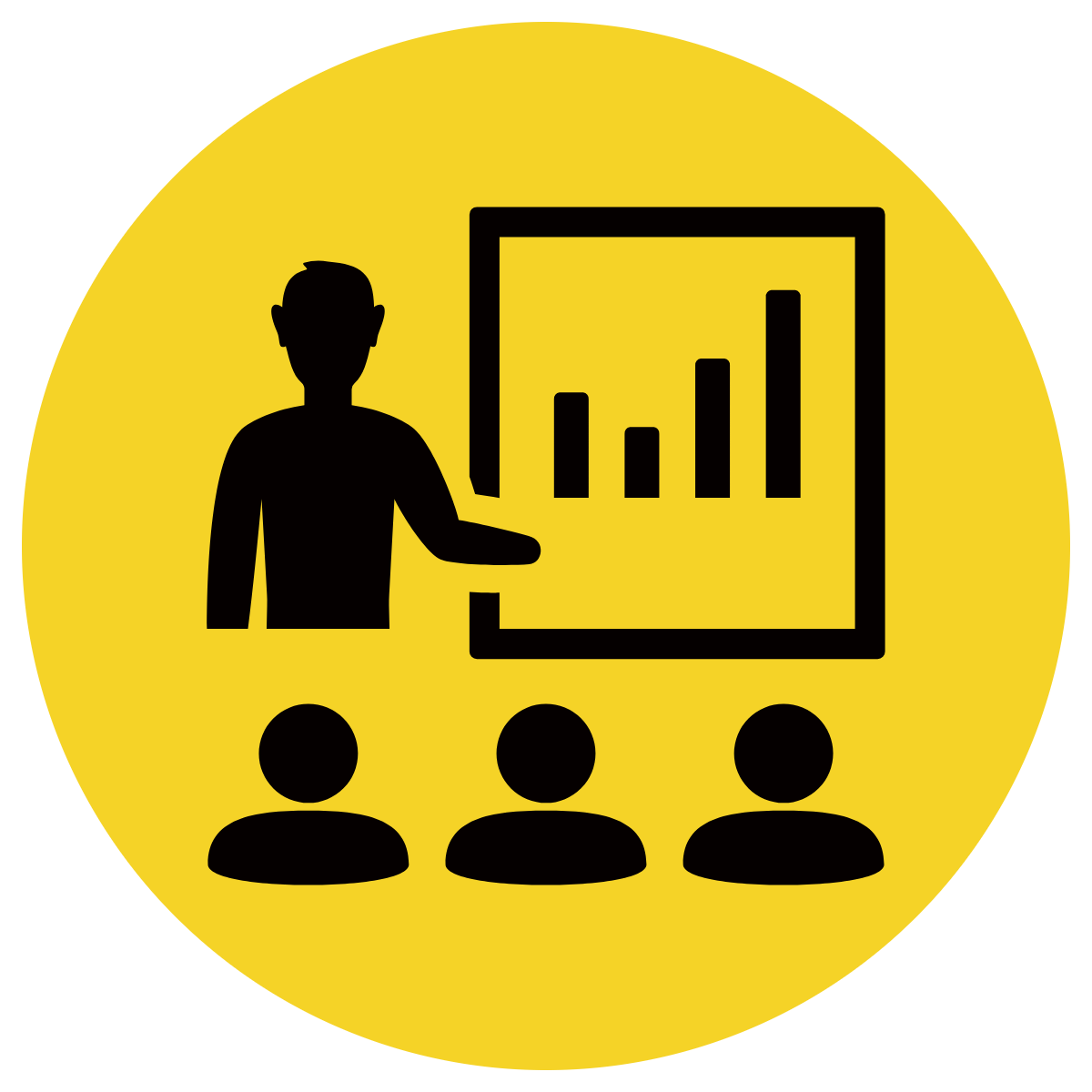 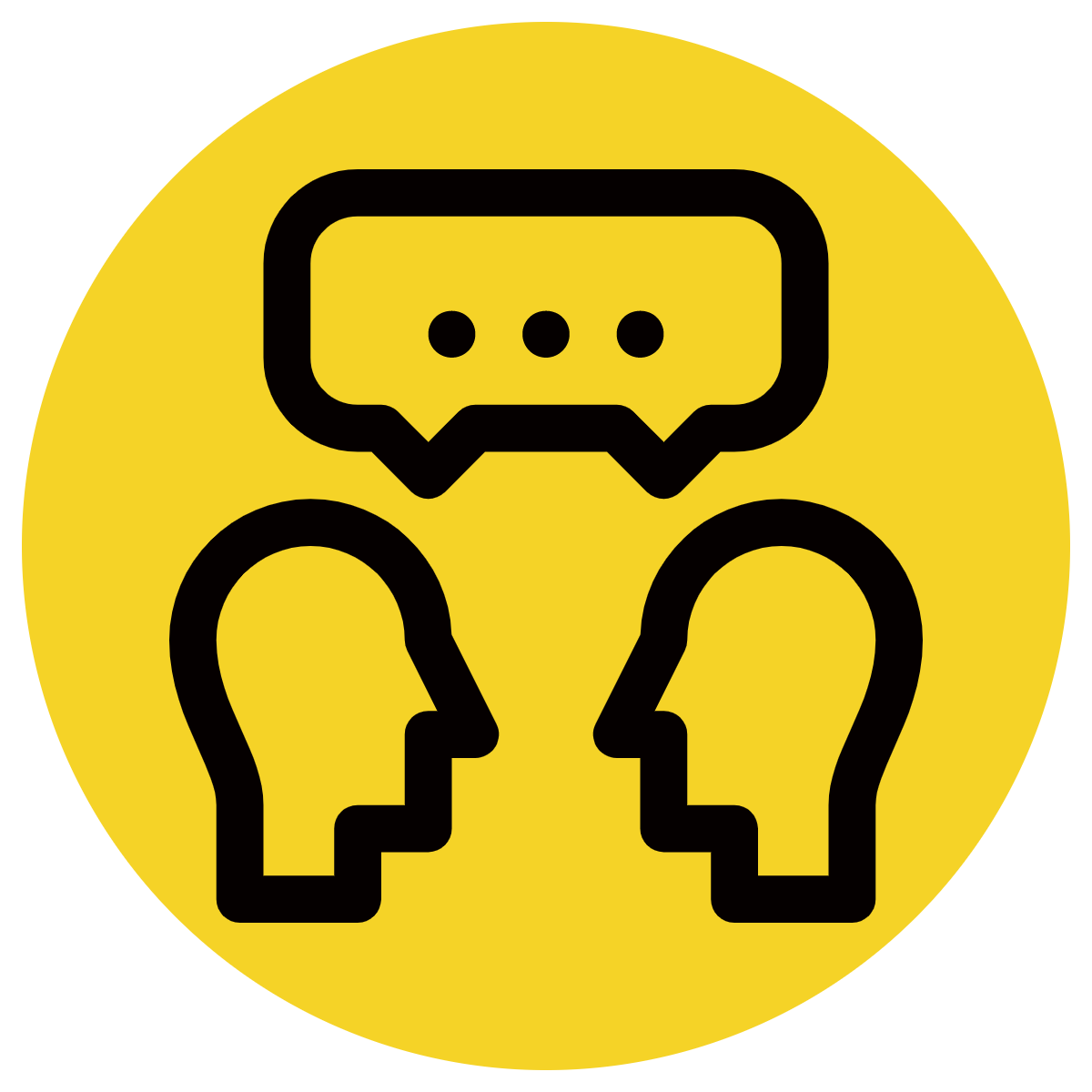 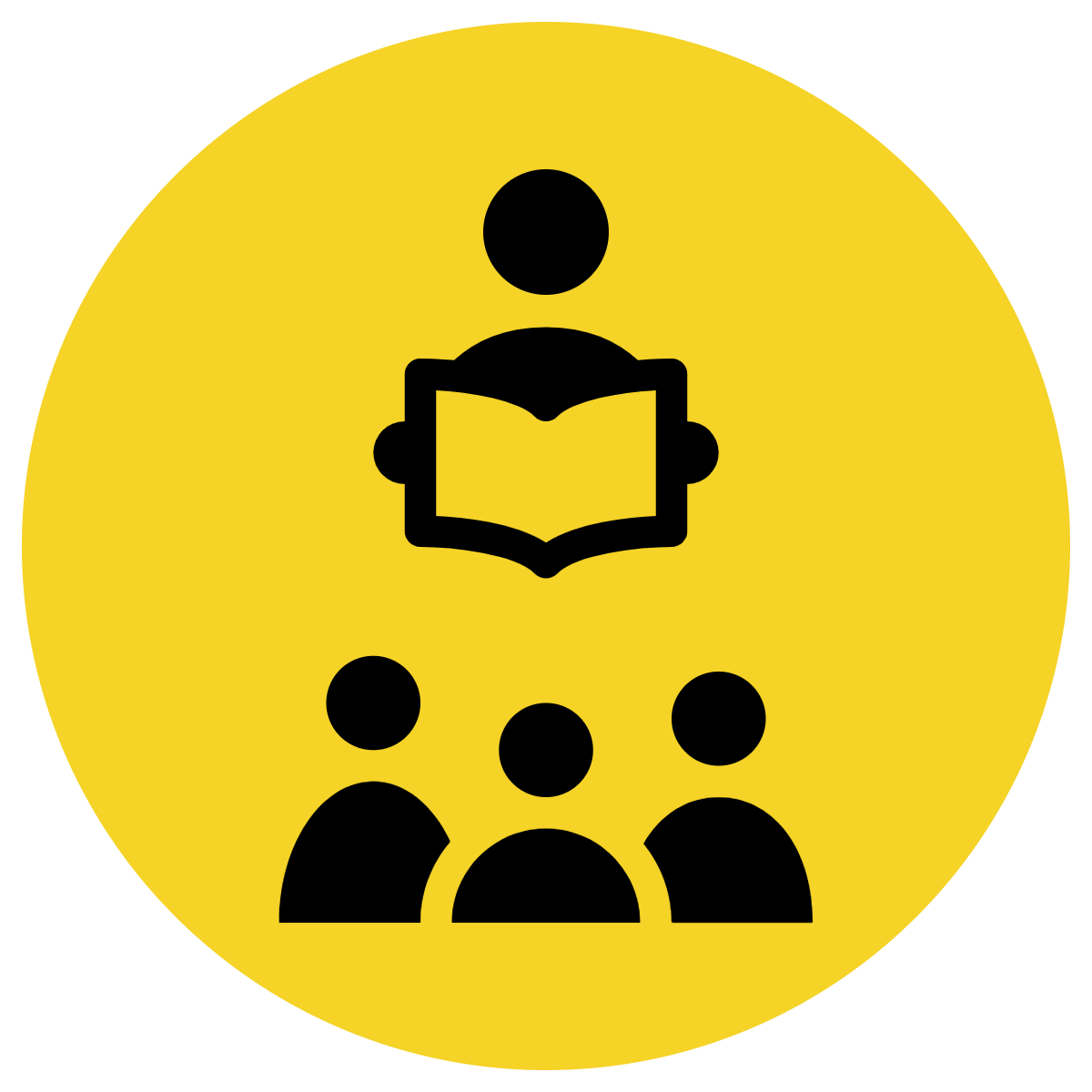 A sentence is a group of words that is made of two parts:
A who/what (which is also called the subject).
A what doing (which is also called a verb).
If one of these parts is missing, it is called a fragment. Fragments are not sentences.
CFU:
For each fragment: Why is this not an example of a sentence?
What is this fragment missing?
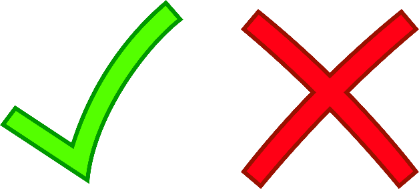 Non-Examples: These are fragments.
1. the boy
This is a fragment (not a sentence) because it is missing the what doing.
2.  sang a song
This is a fragment (not a sentence) because it is missing the who.
Concept Development
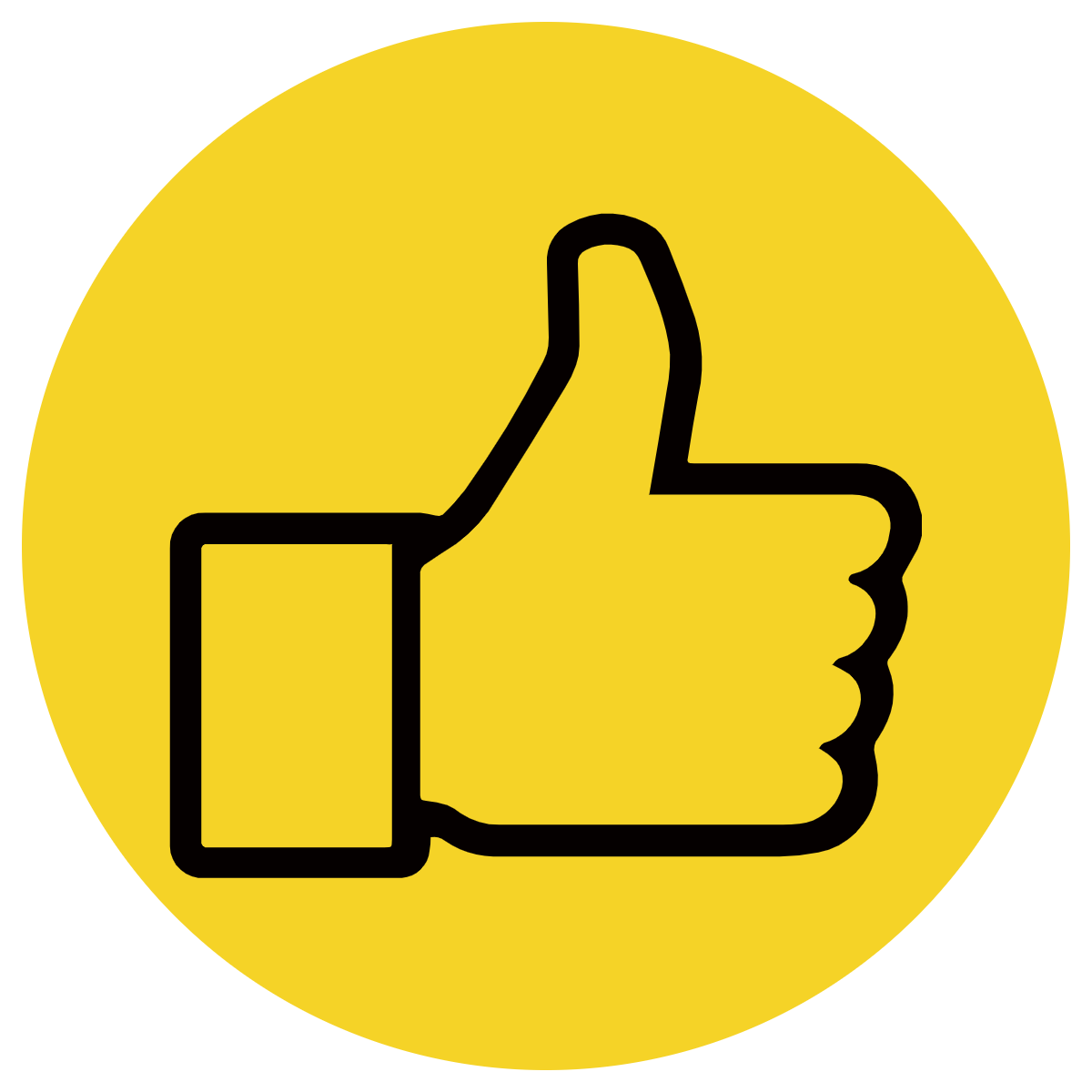 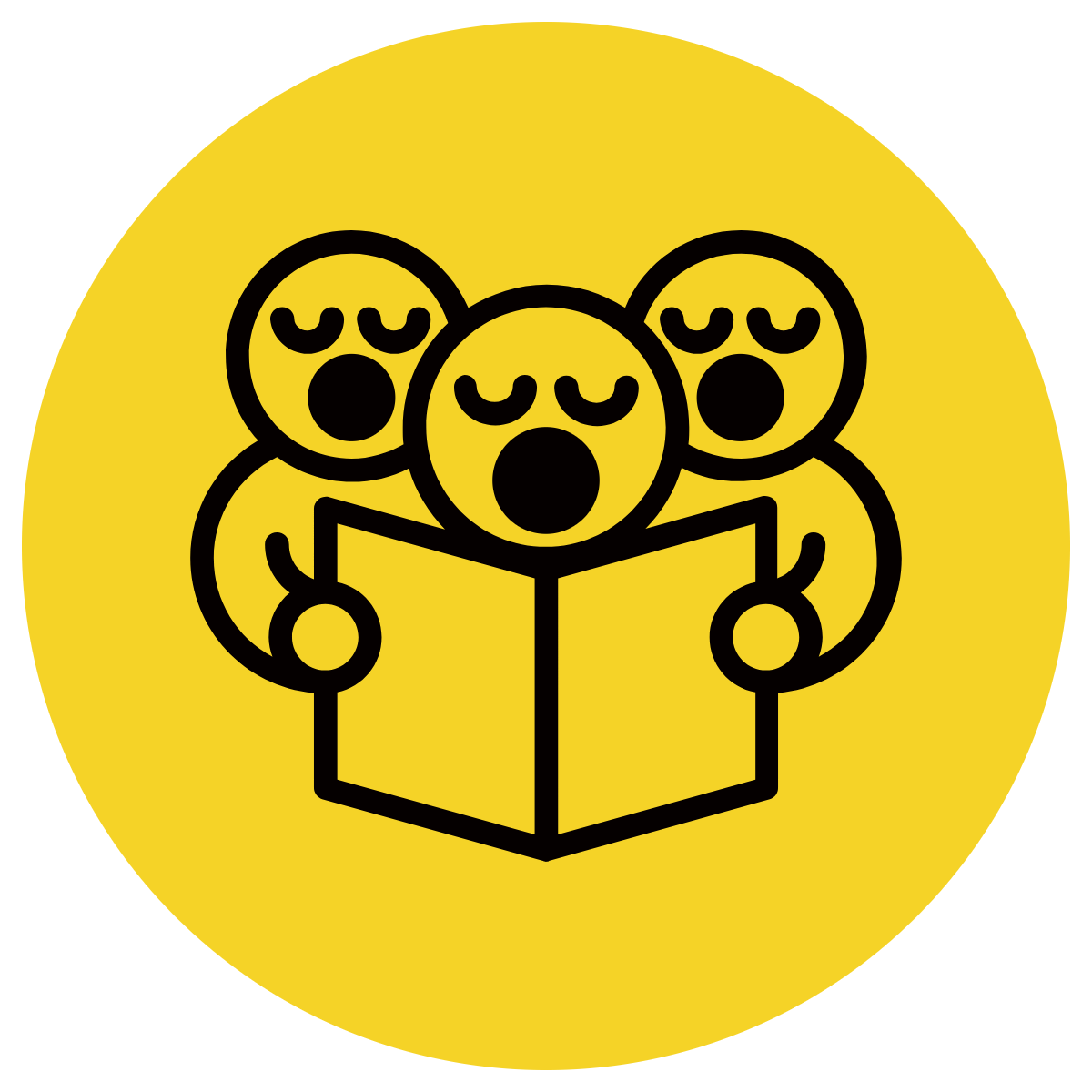 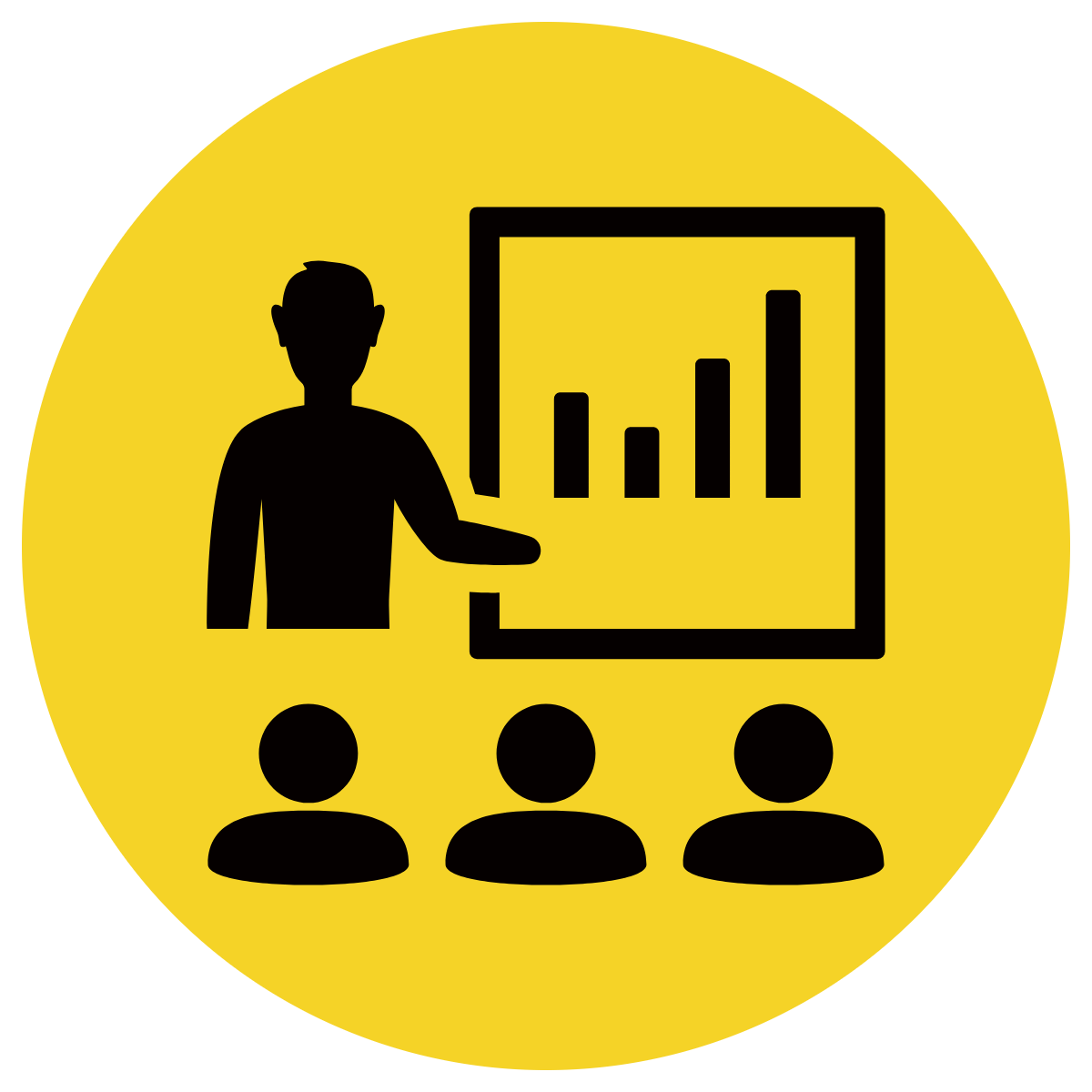 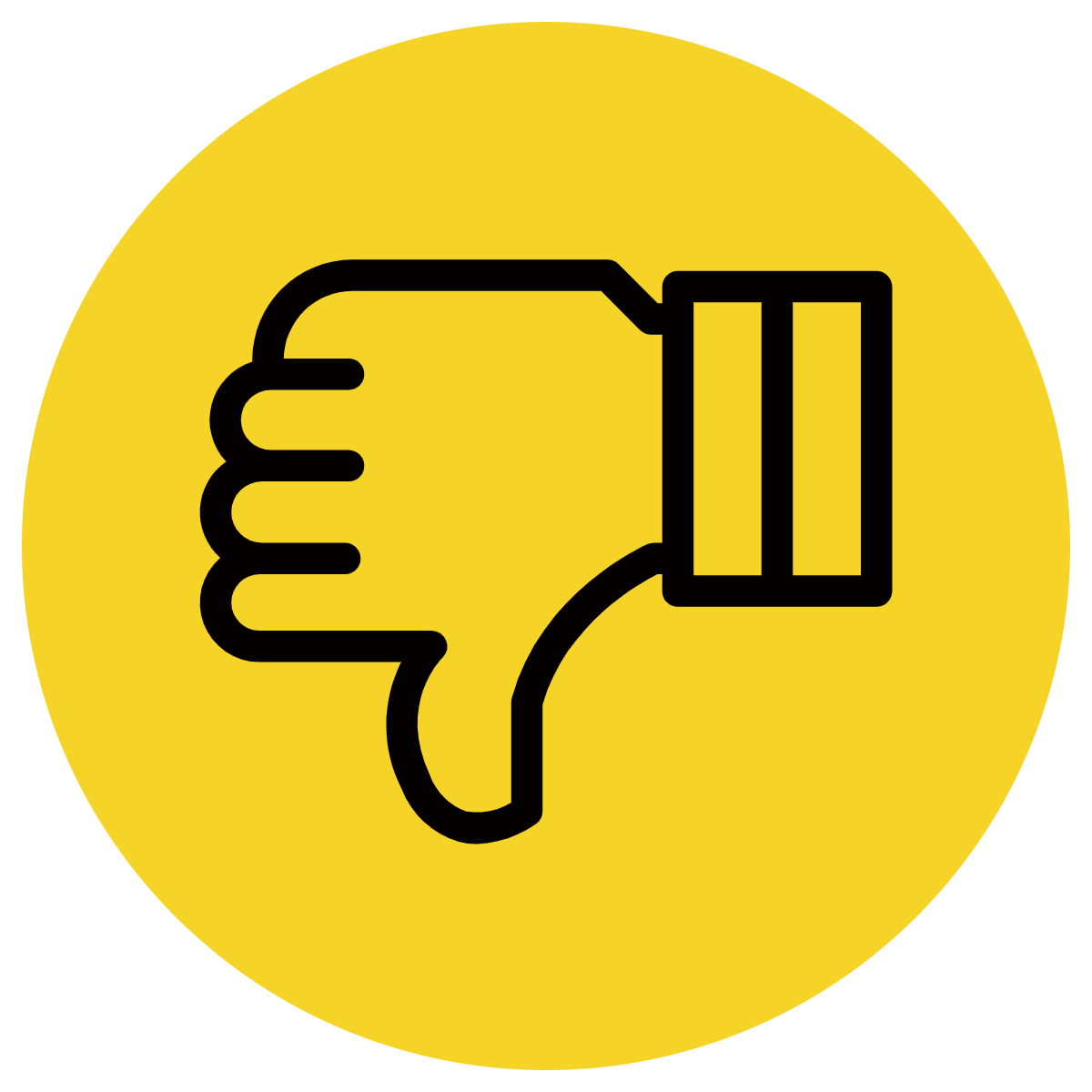 A sentence is a group of words that is made of two parts:
A who/what (which is also called the subject).
A what doing (which is also called a verb).
If one of these parts is missing, it is called a fragment. Fragments are not sentences.
CFU:
Why is this an example of a fragment?
What is it missing?
Why is this an example of a sentence?
Read each line carefully.
Thumbs up if it is a sentence/ Thumbs down if it is a fragment
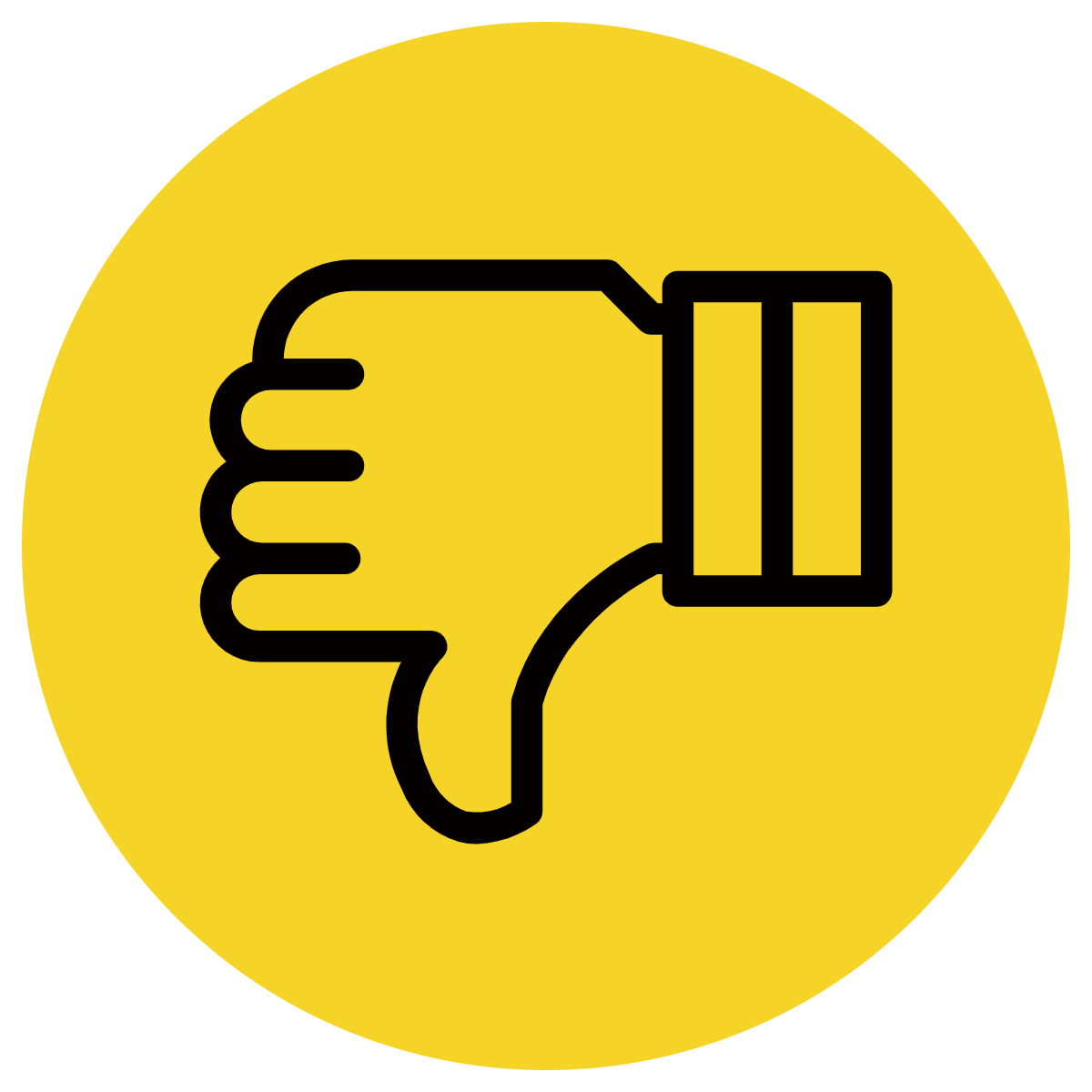 to the shops today
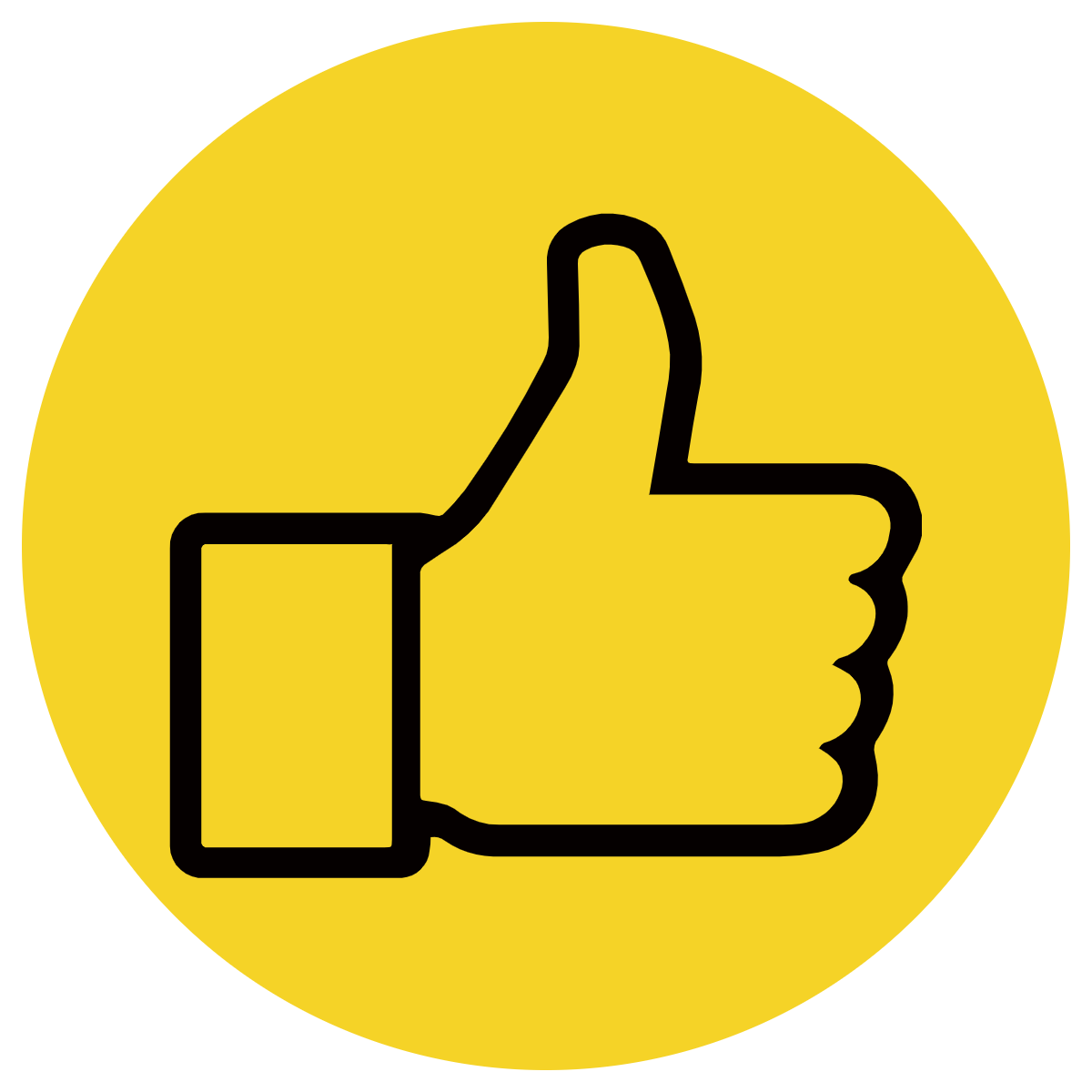 she walked to school today
She walked to school today.
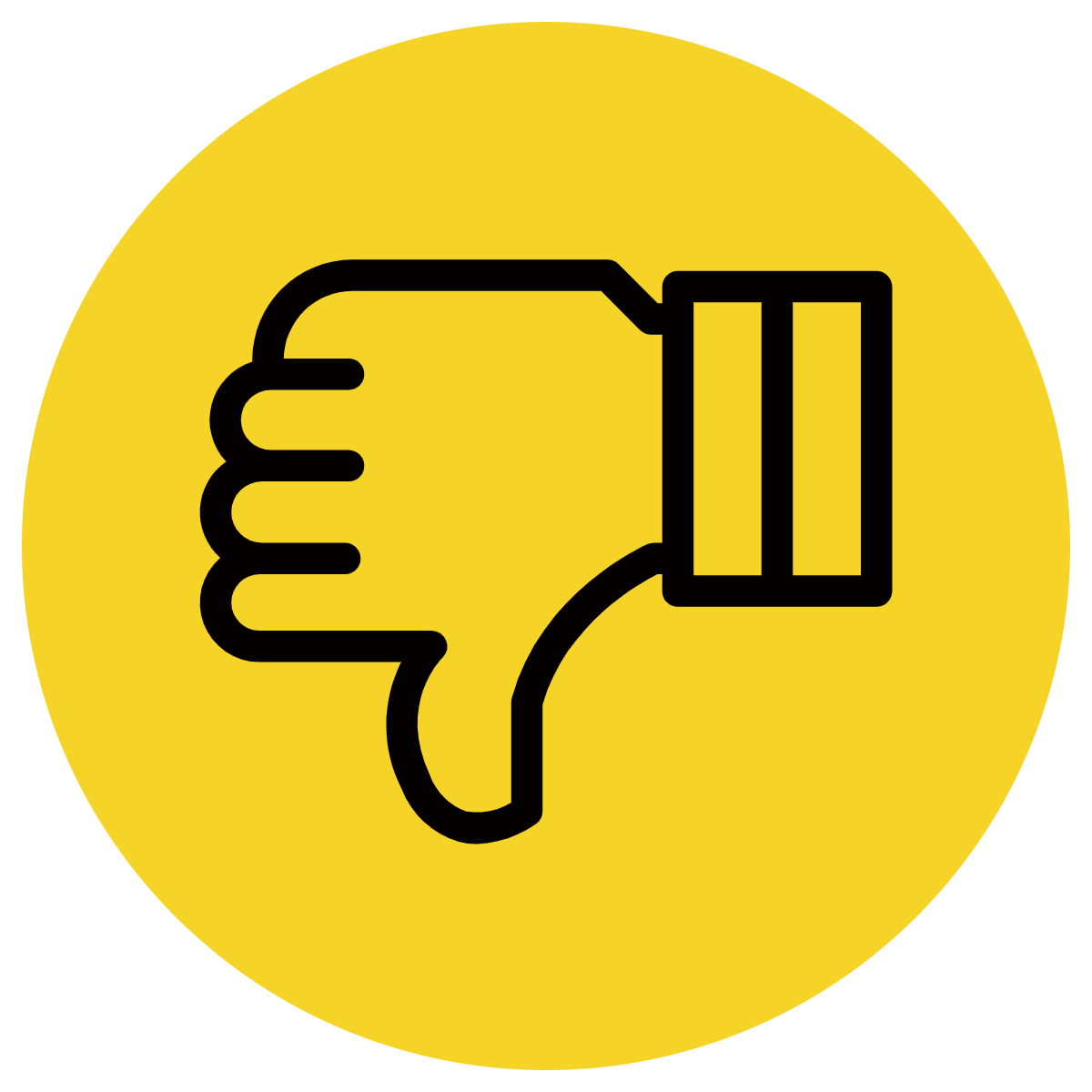 Mark, Steven and Jake will
Hinge Point Question
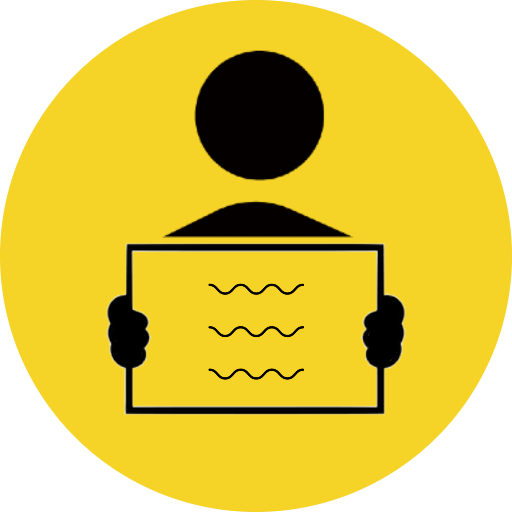 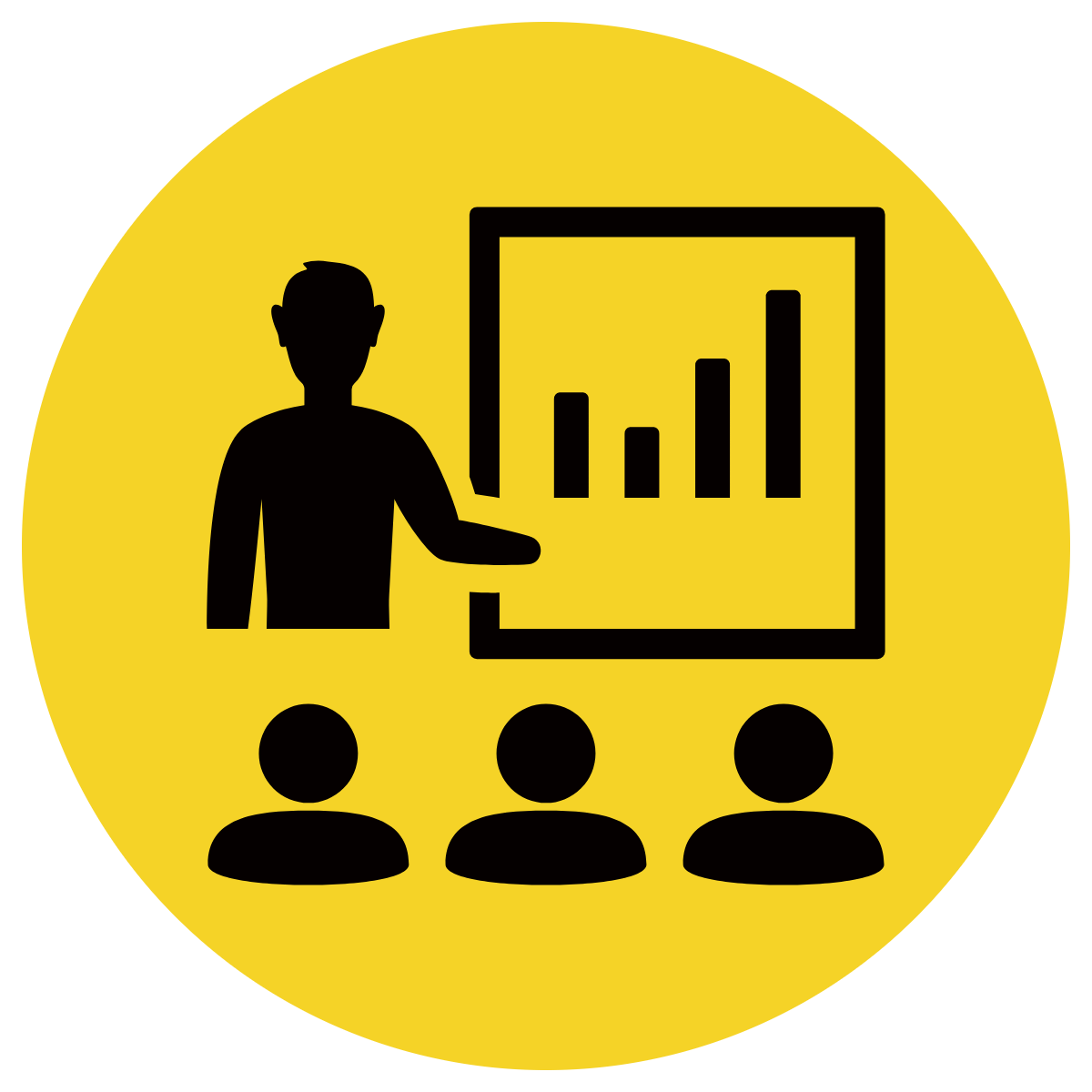 Which of the following is a sentence?
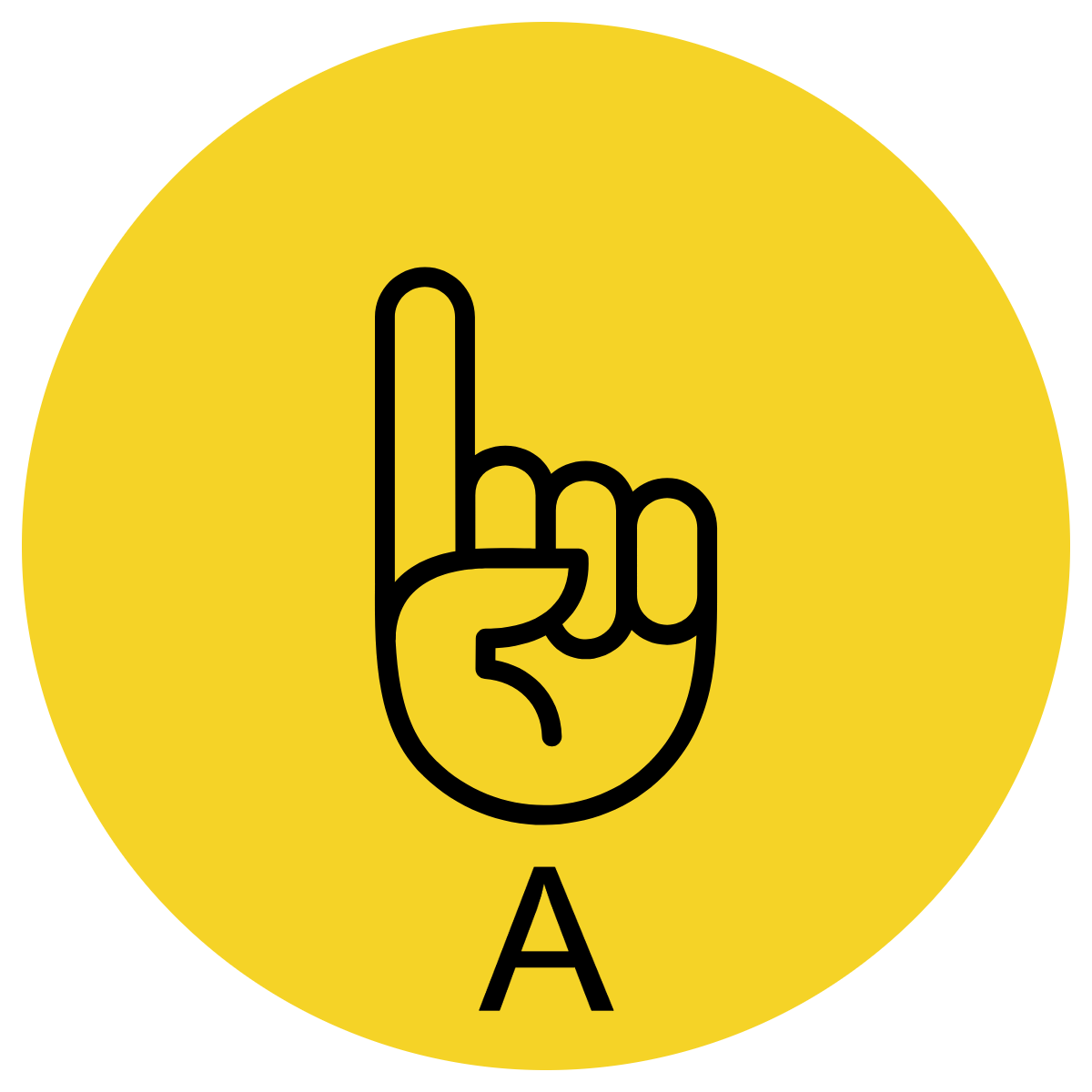 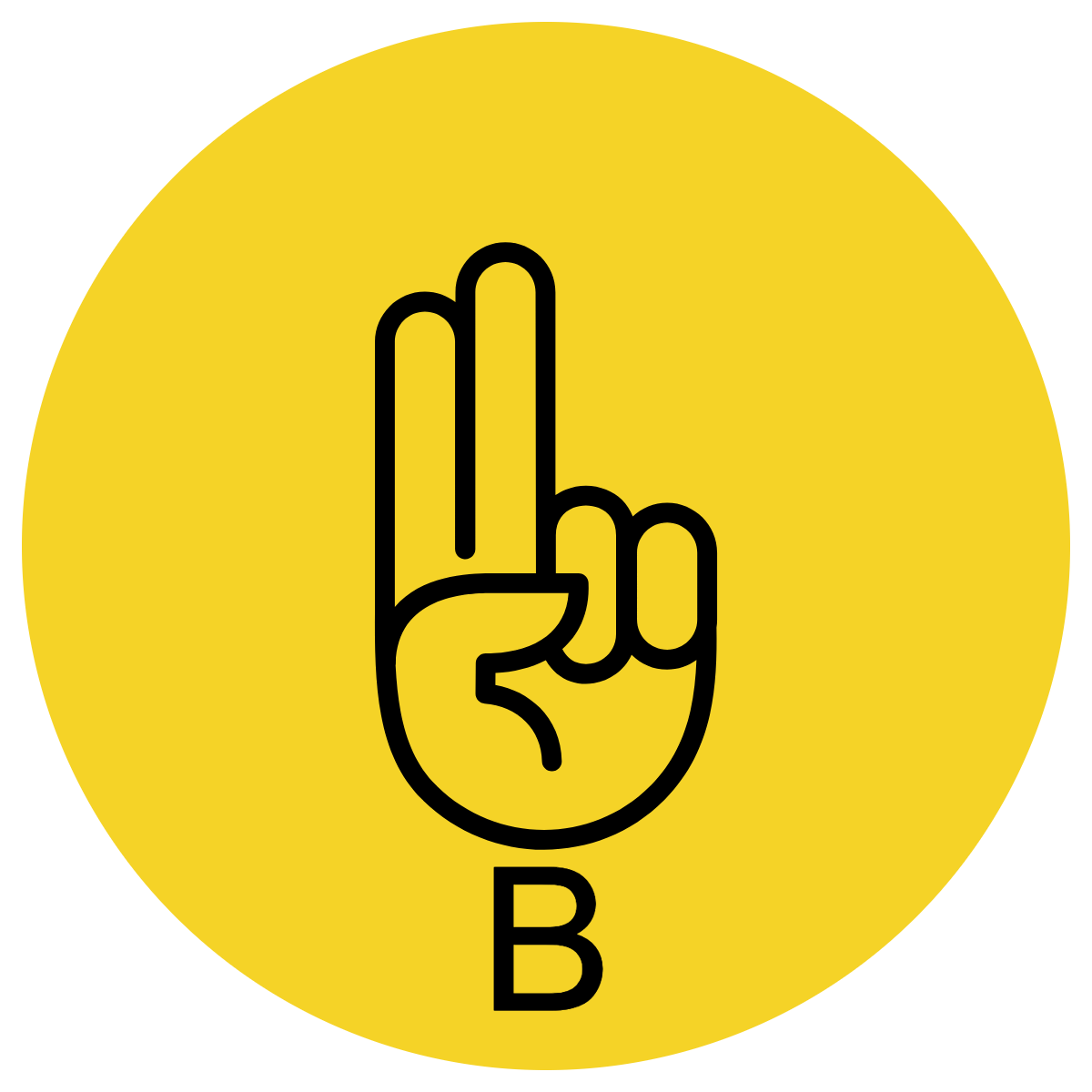 CFU:
What makes this a sentence?
Go through each option one-at-a-time once students have answered.
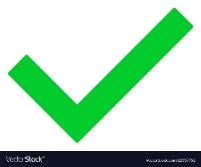 he found a gold ring
the big dog
made a cake today 
the man went home to sleep
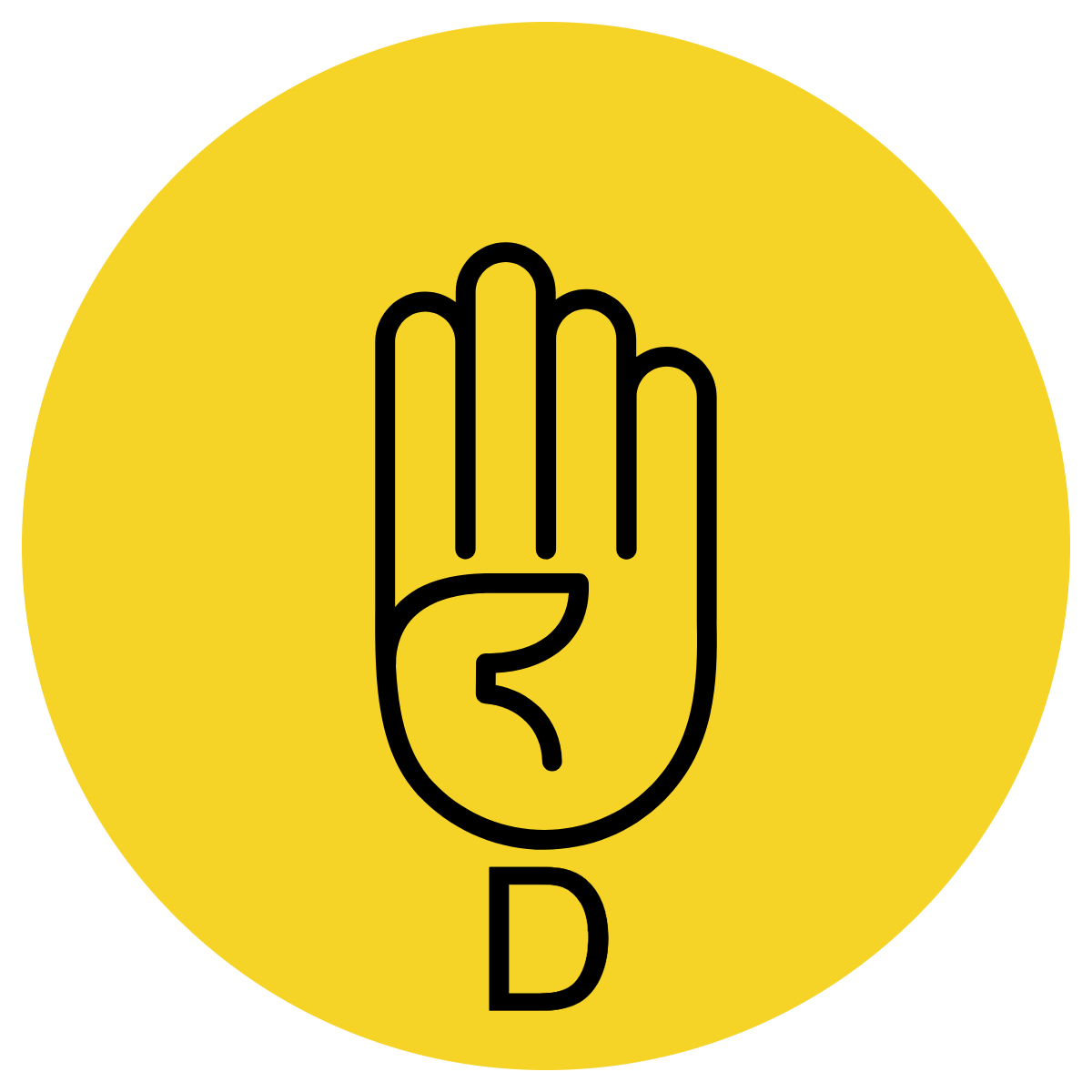 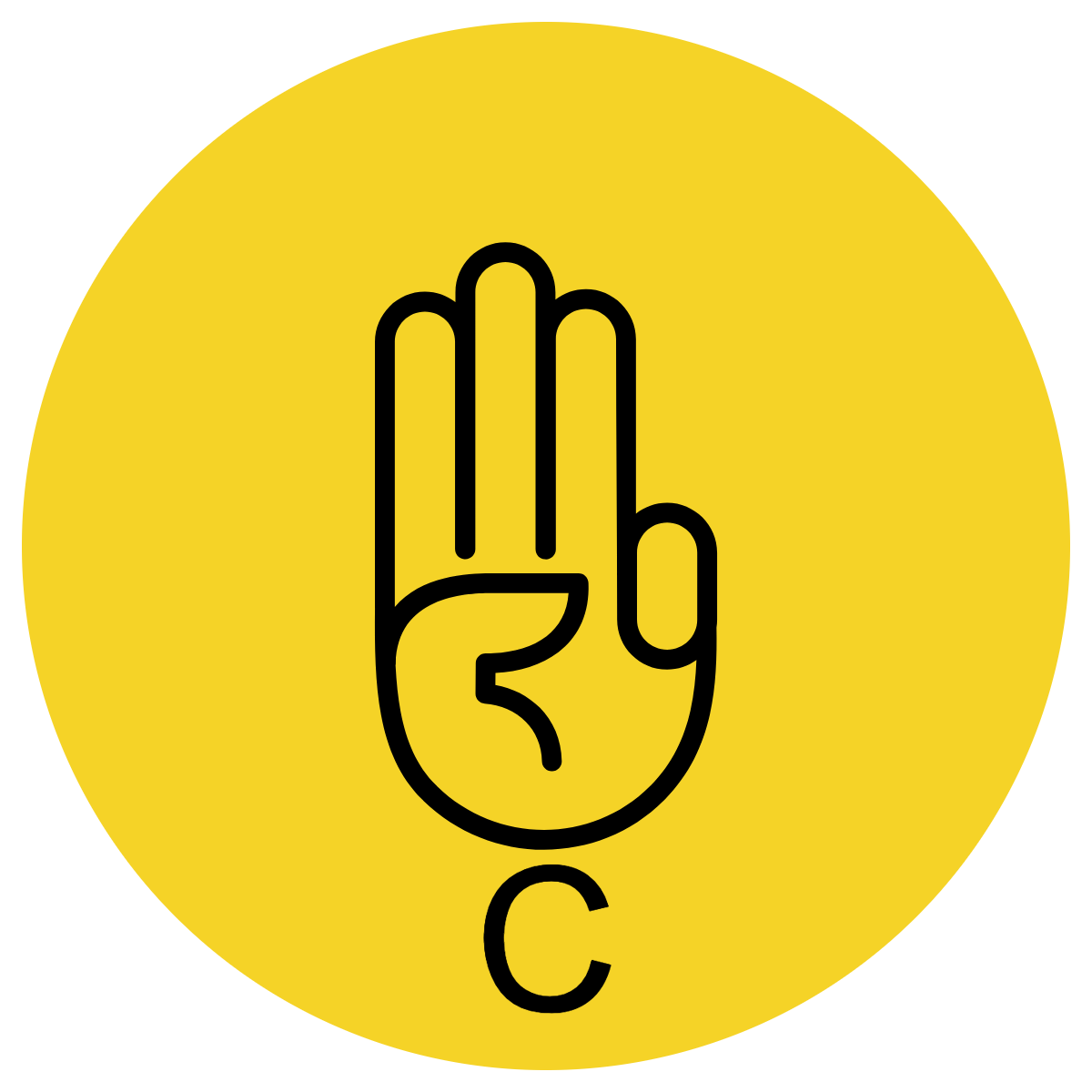 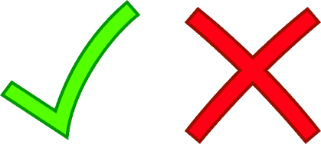 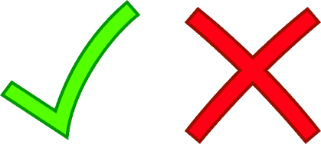 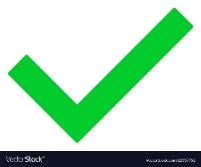 A sentence is a group of words that is made of two parts:
A who/what (which is also called the subject).
A what doing (which is also called a verb).
If one of these parts is missing, it is called a fragment. Fragments are not sentences.
Concept Development- 
re-explanation
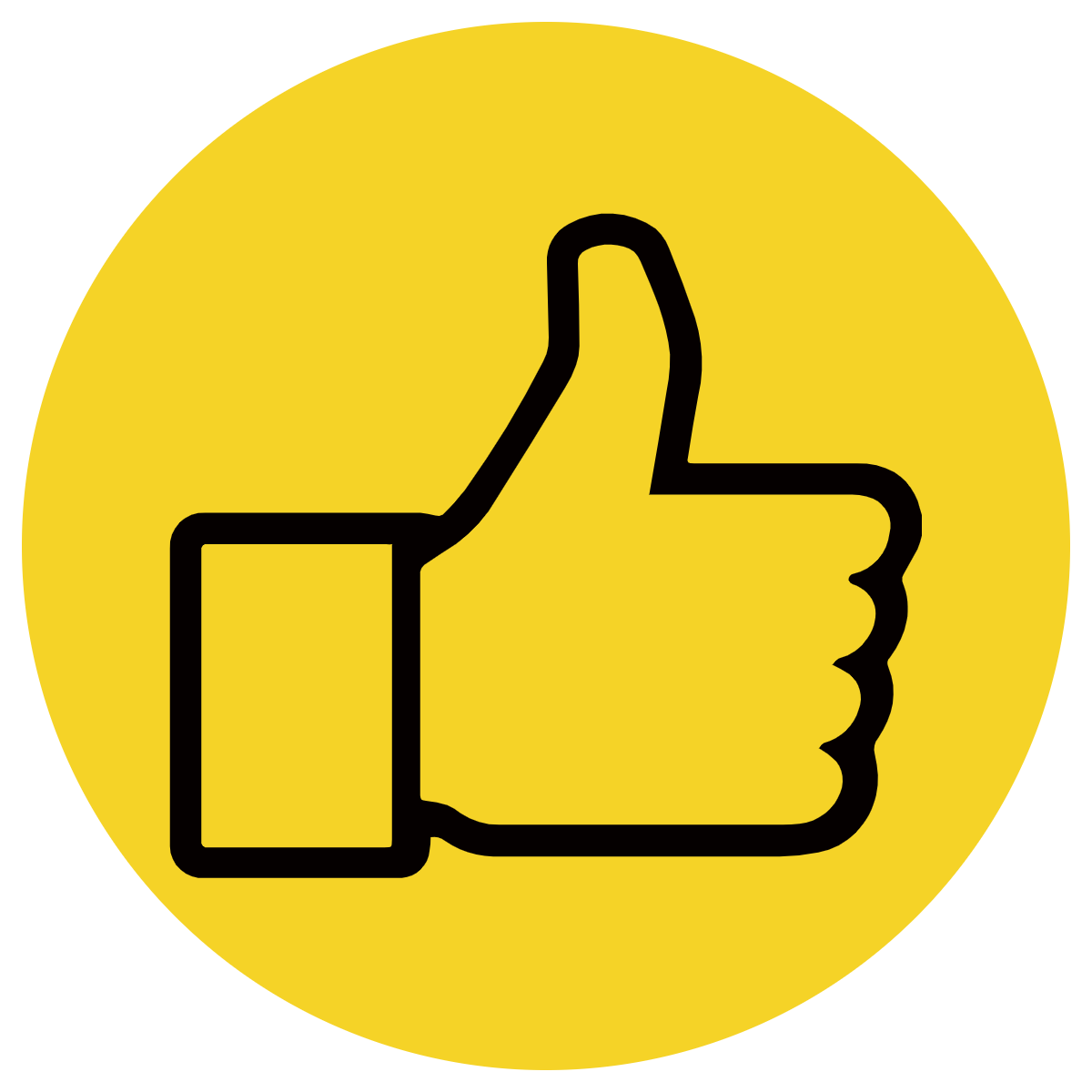 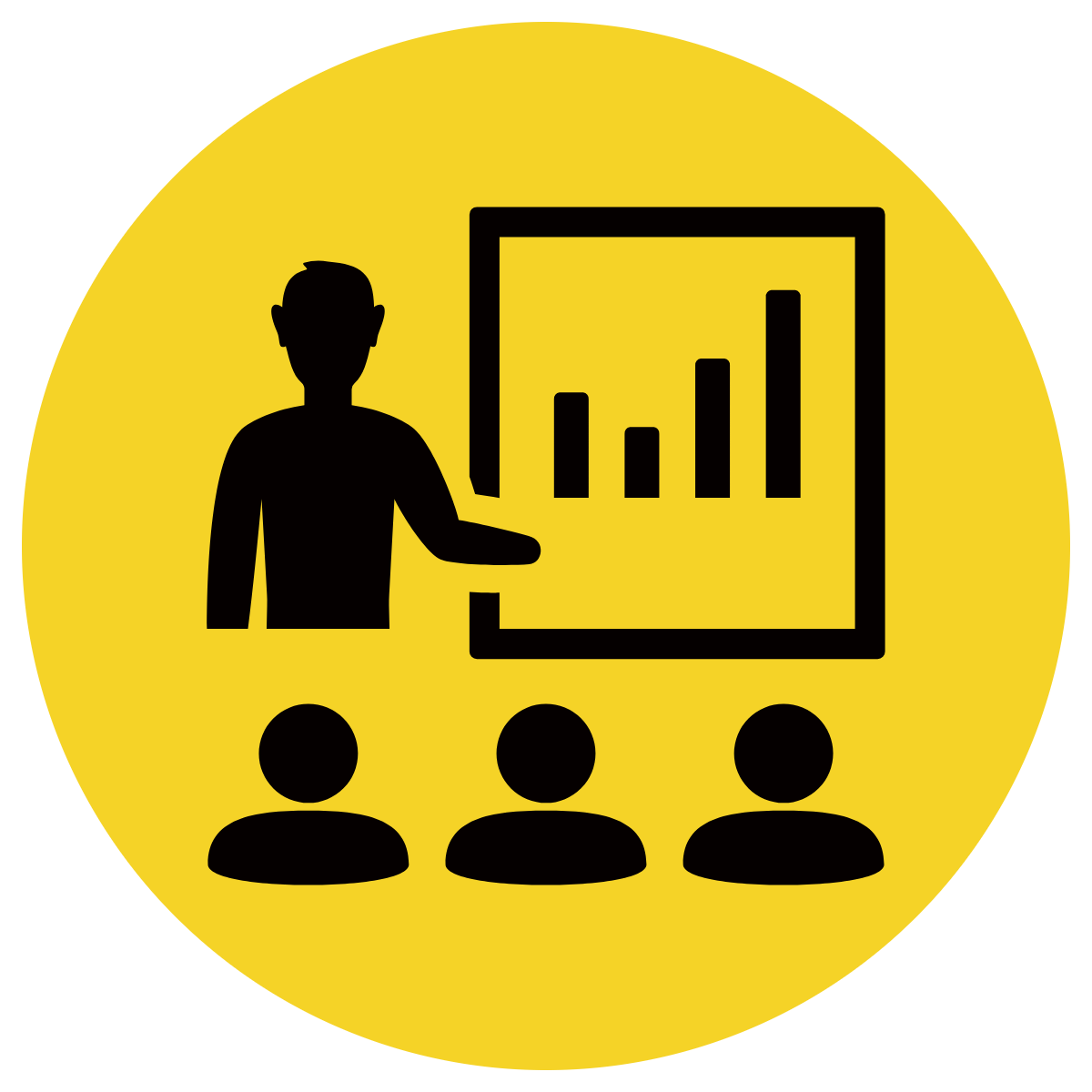 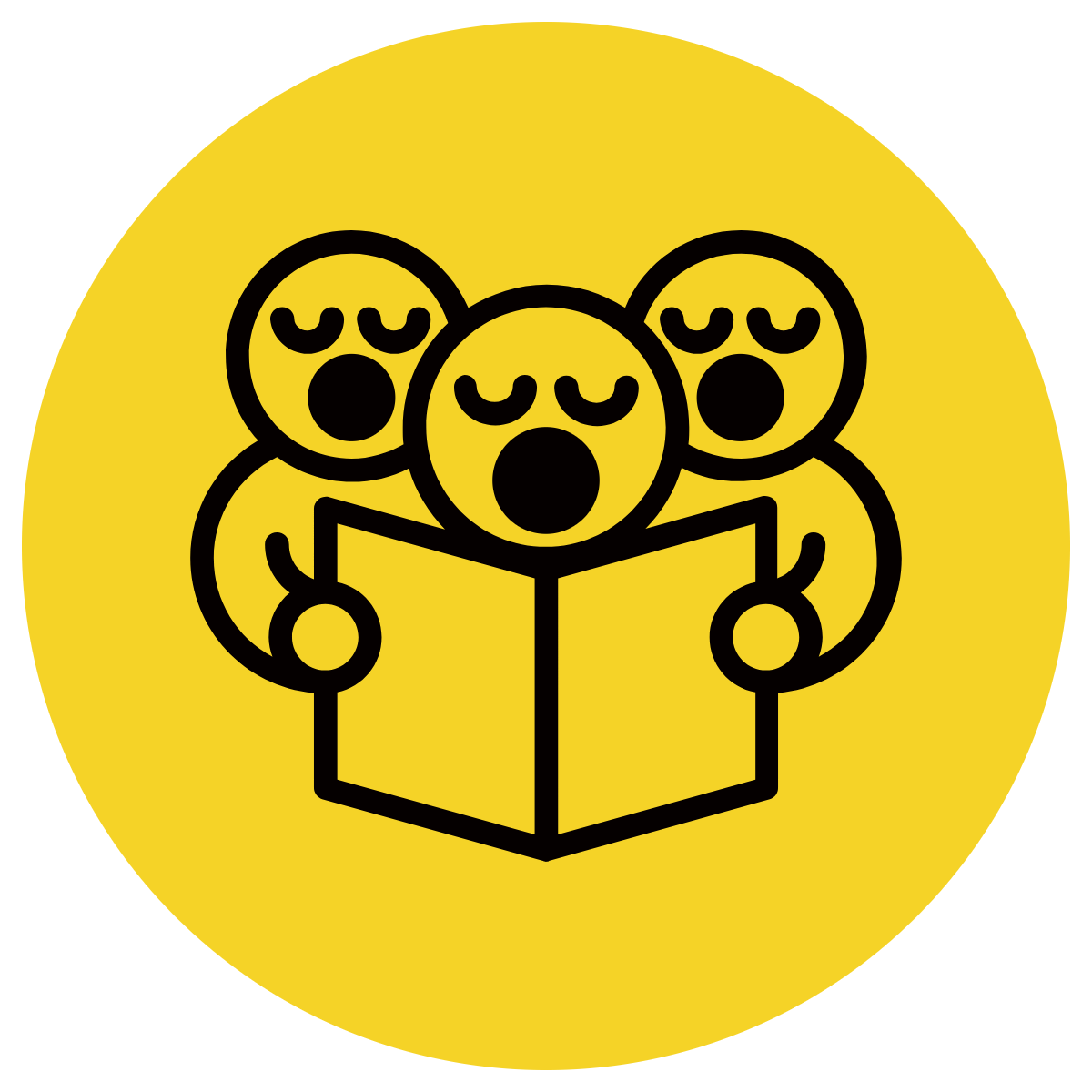 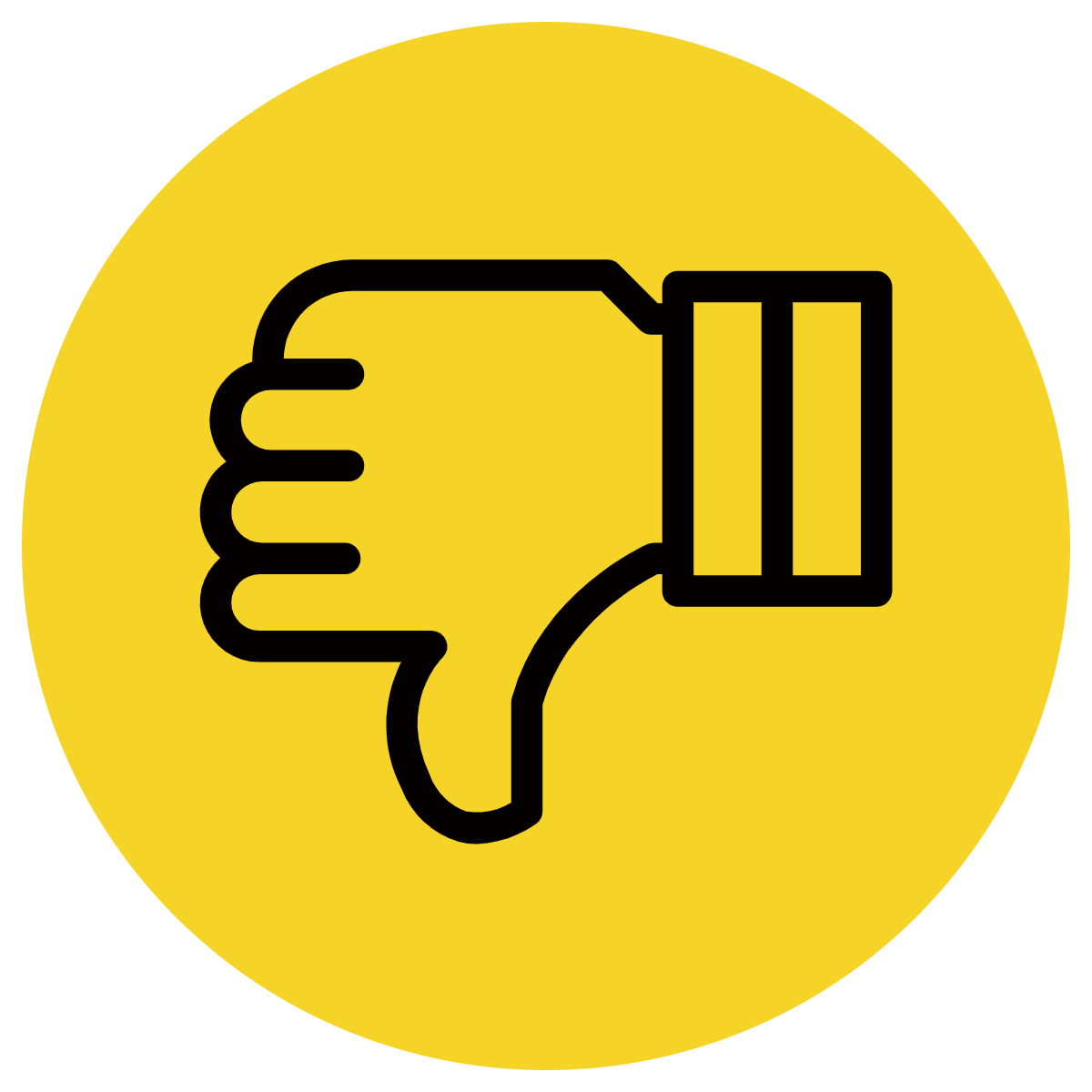 A sentence is a group of words that is made of two parts:
A who/what (which is also called the subject).
A what doing (which is also called a verb).
If one of these parts is missing, it is called a fragment. Fragments are not sentences.
CFU:
Why is this an example of a fragment?
What does this sentence have that makes it a sentence and not a fragment?
Read each line carefully.
Thumbs up if it is a sentence/ Thumbs down if it is a fragment
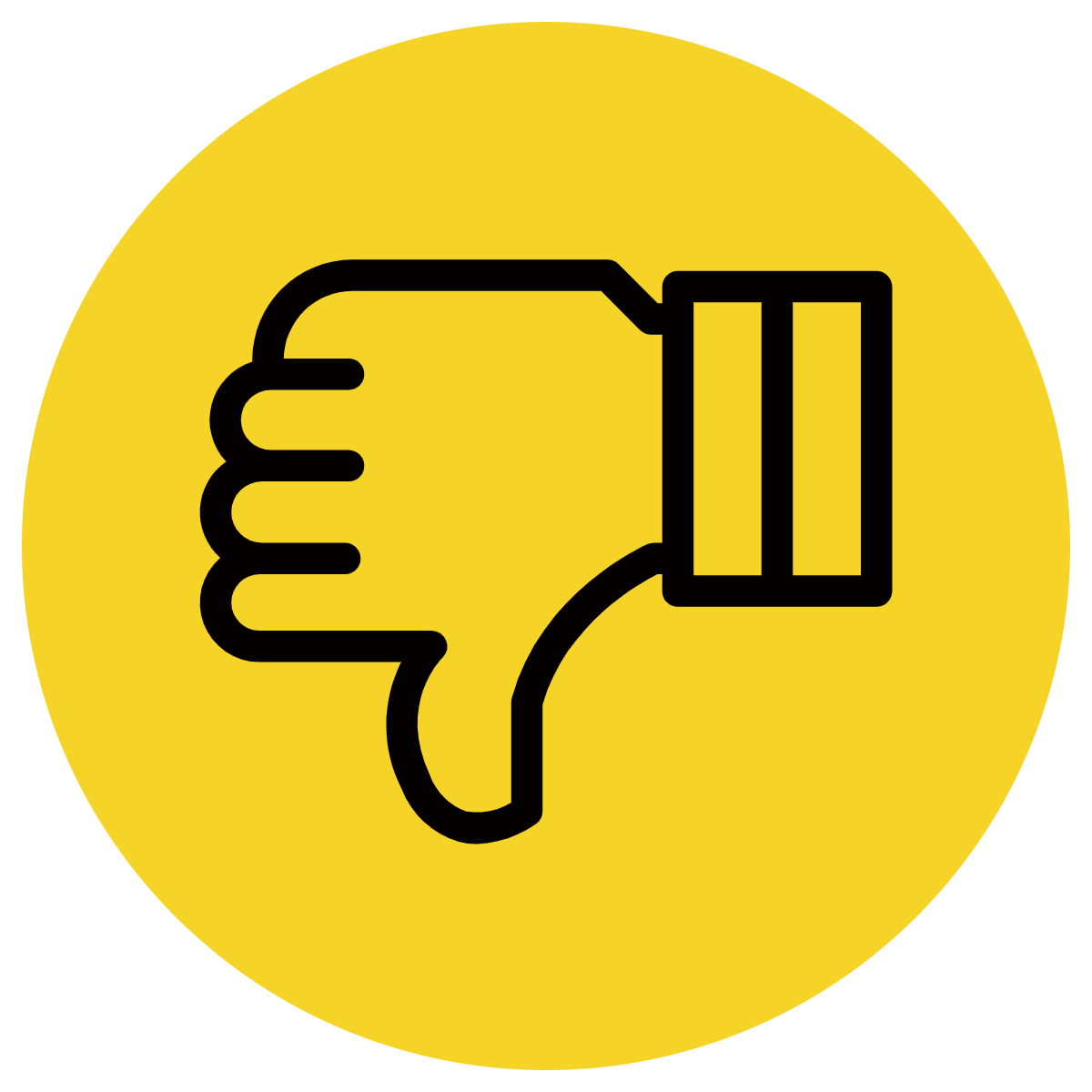 plays soccer on Saturday
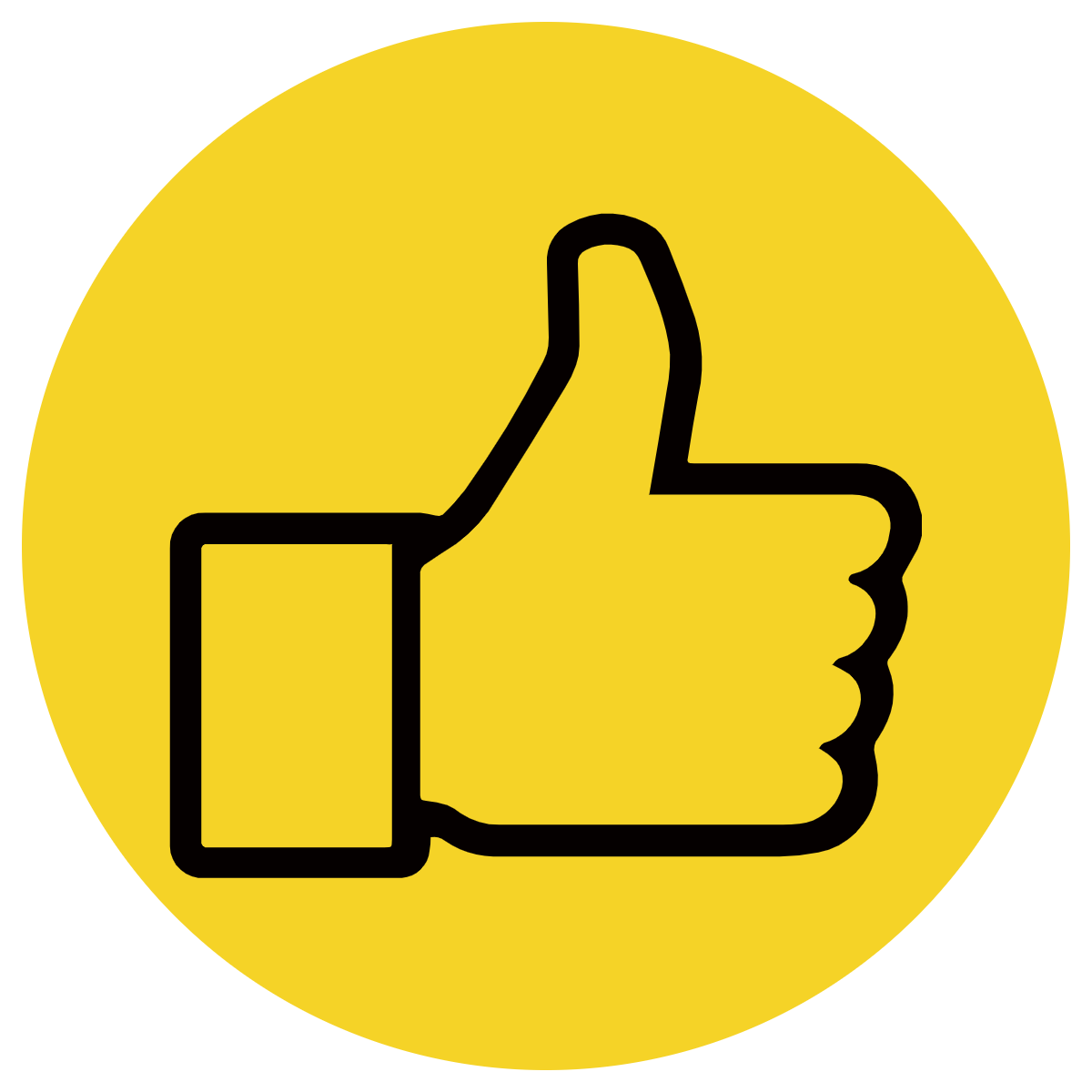 Tim likes to go to the beach.
Tim likes to go to the beach
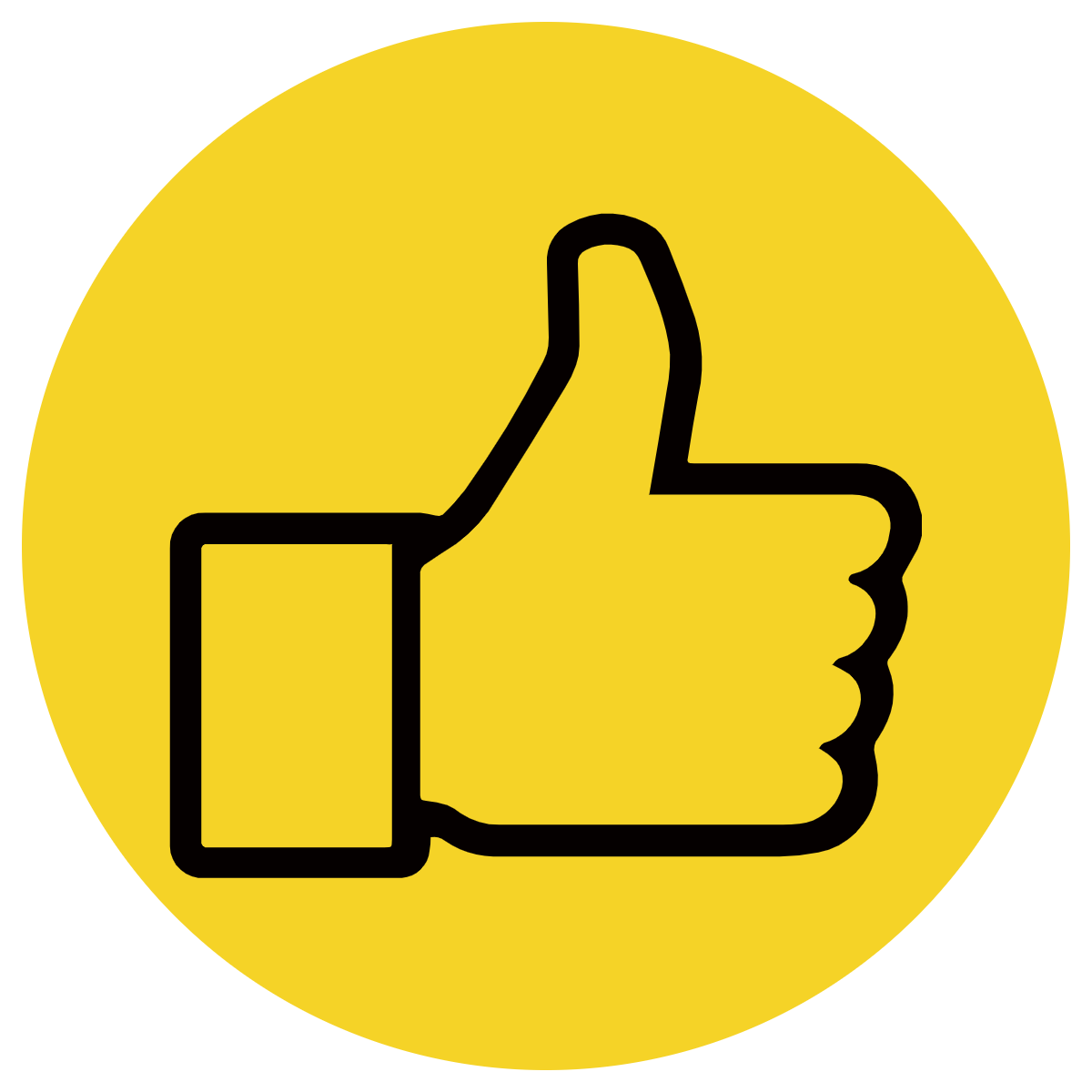 The duck crossed the road.
the duck crossed the road
Skill development: I do
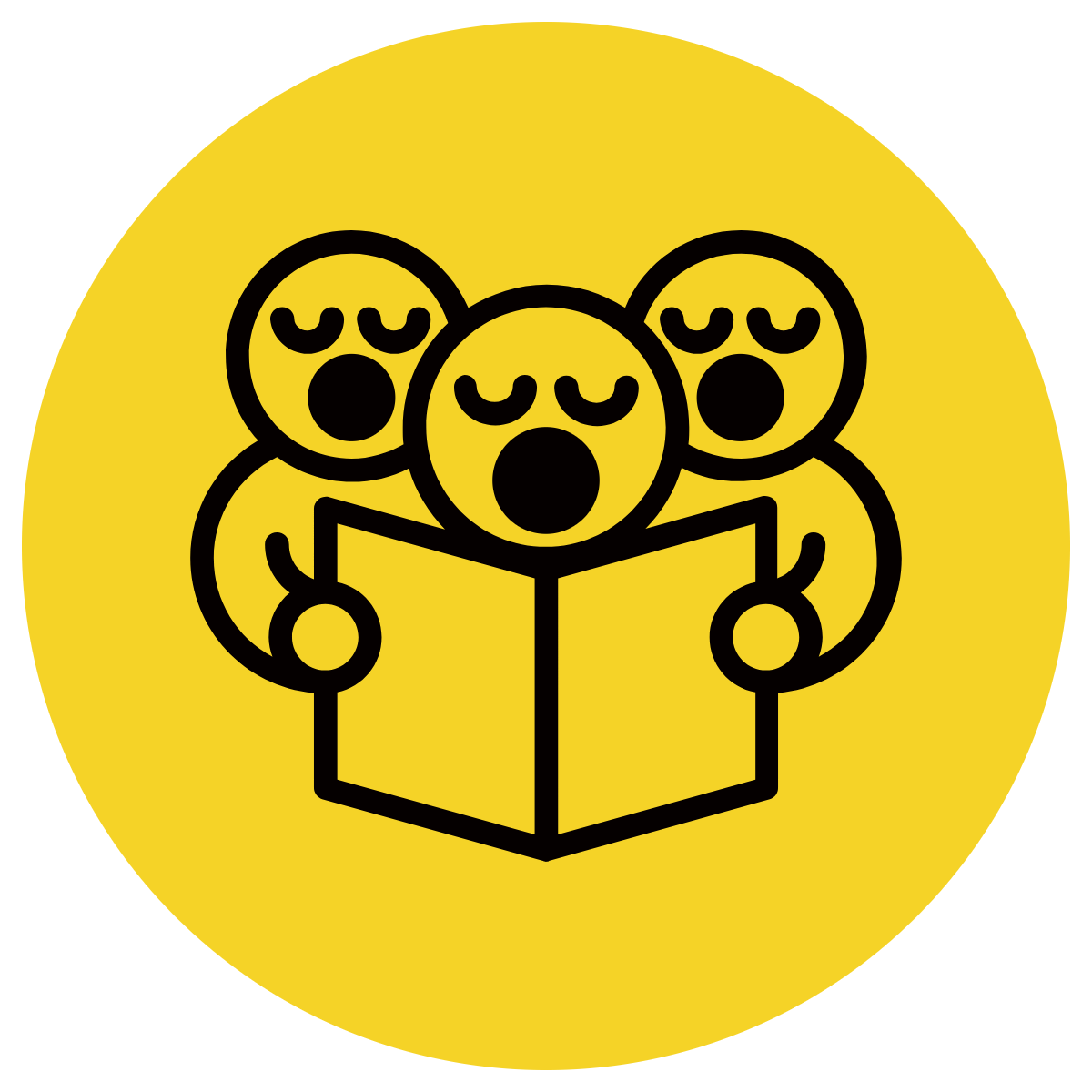 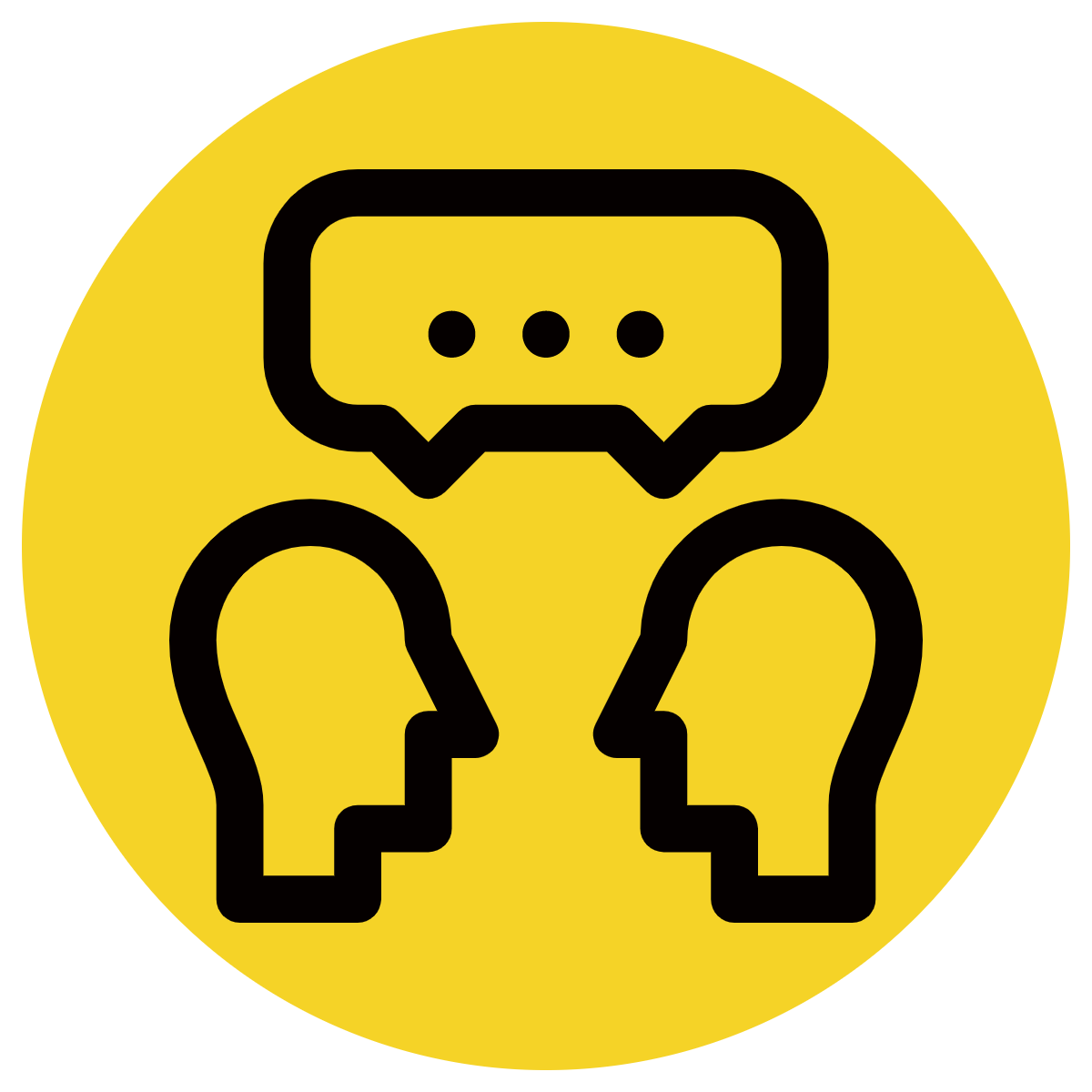 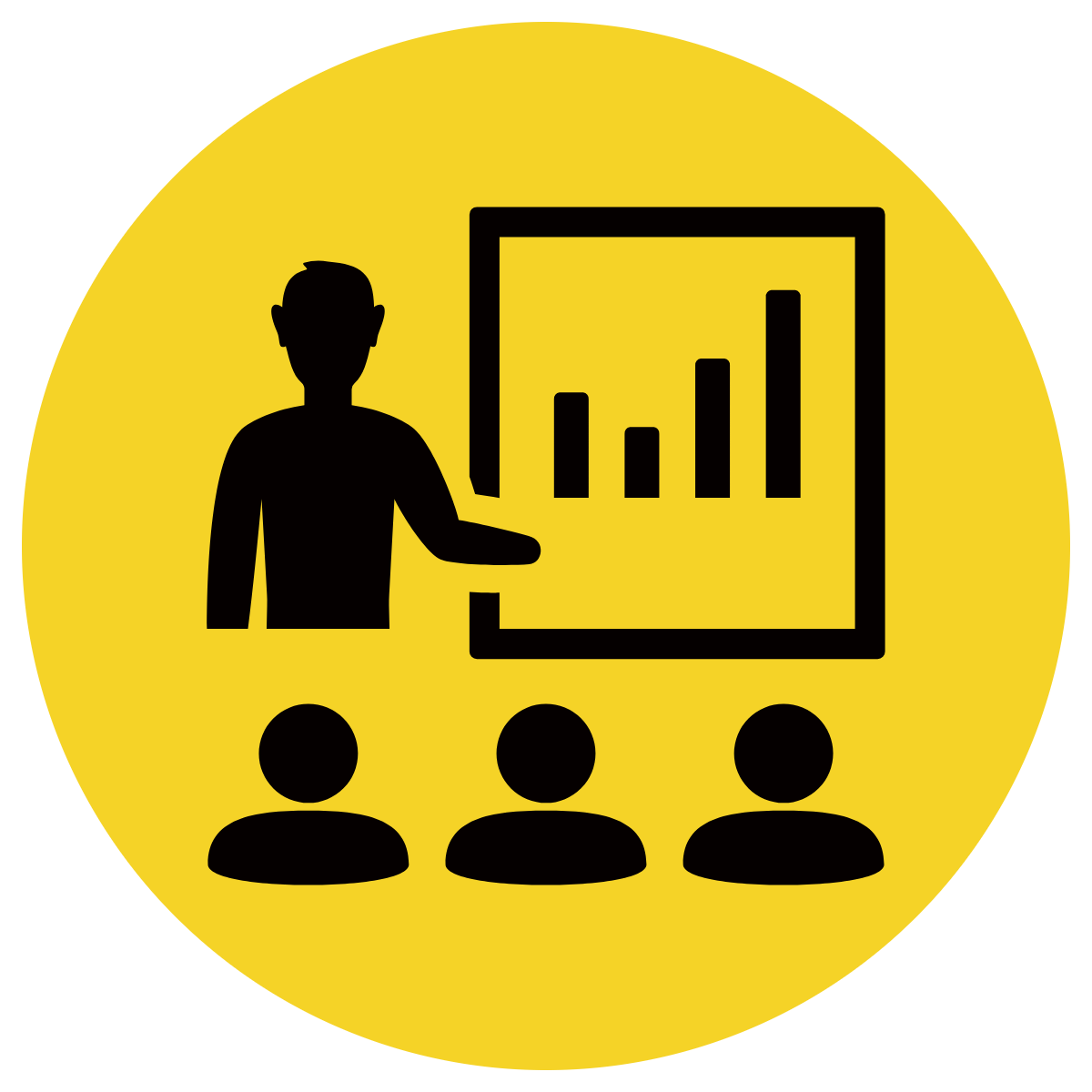 Read each line carefully.
Identify if the line is a fragment or a sentence.
If it is a fragment, write a “F” next to it.
If it is a sentence, write a “S” next to it.
Re-write the sentences with correct punctuation.
CFU:
Which part of a sentence is this fragment missing?
my brother fell over
the thunder is
are not very tasty
My brother fell over.
S
F
F
Don’t punctuate the sentences- it gives the game away!
Skill development: We do
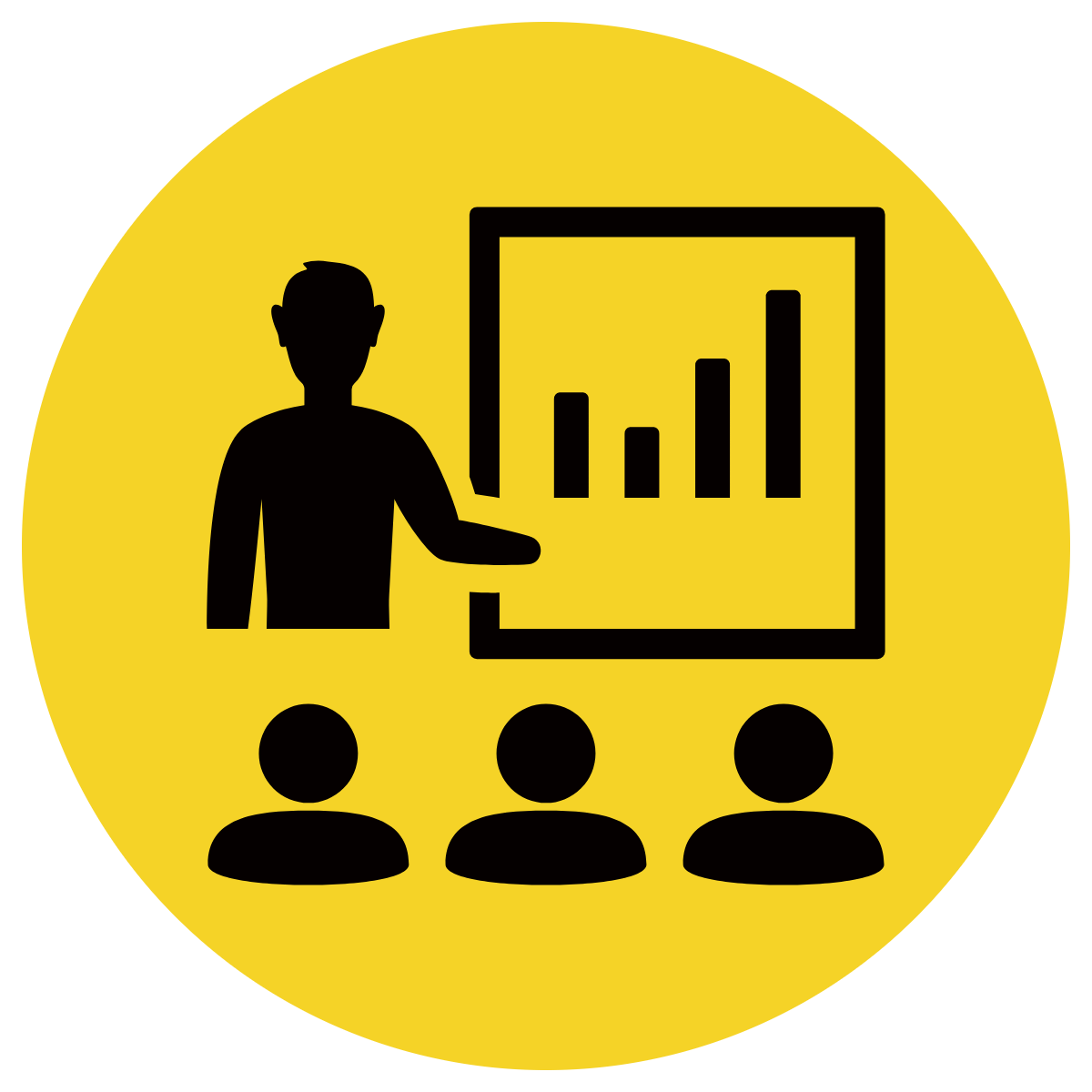 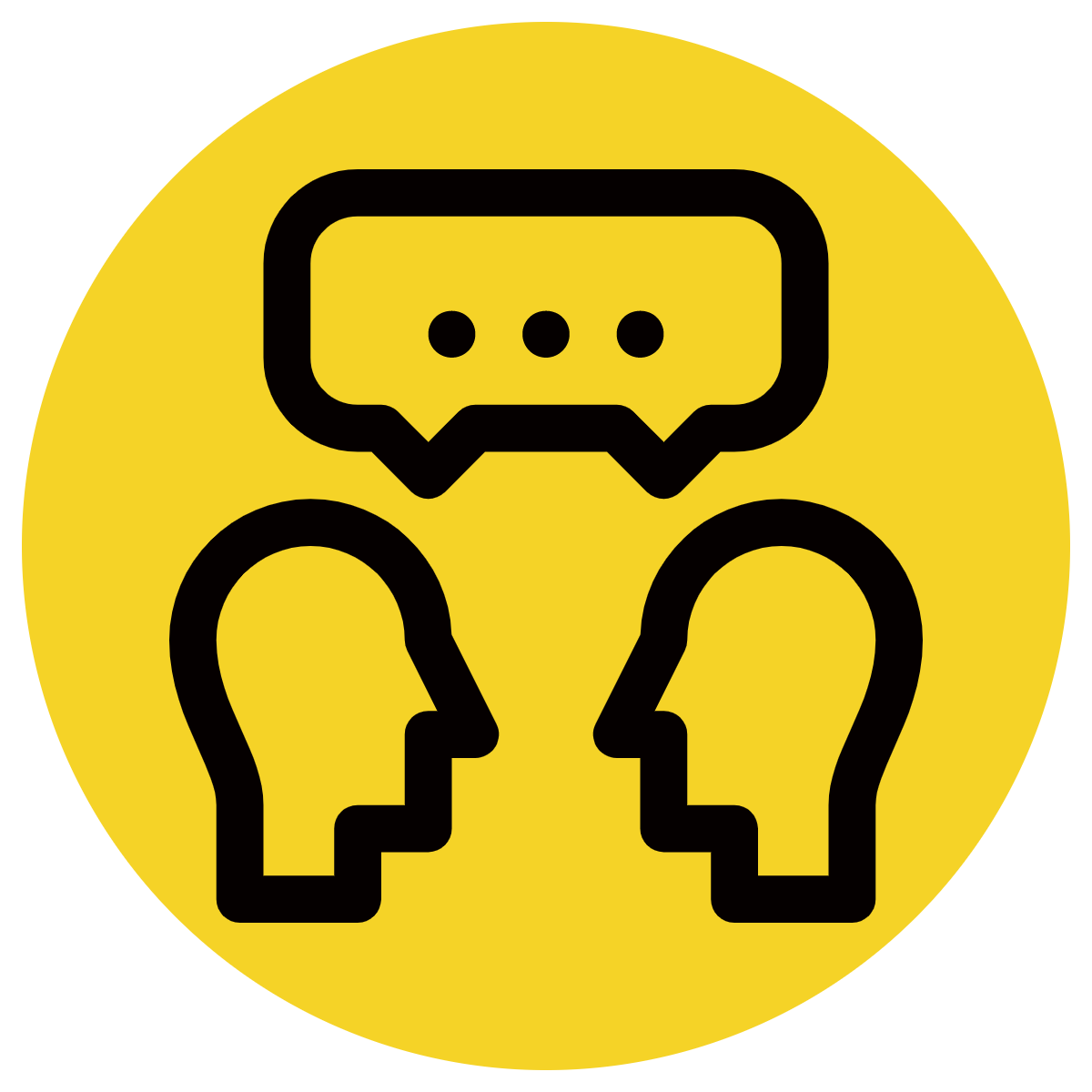 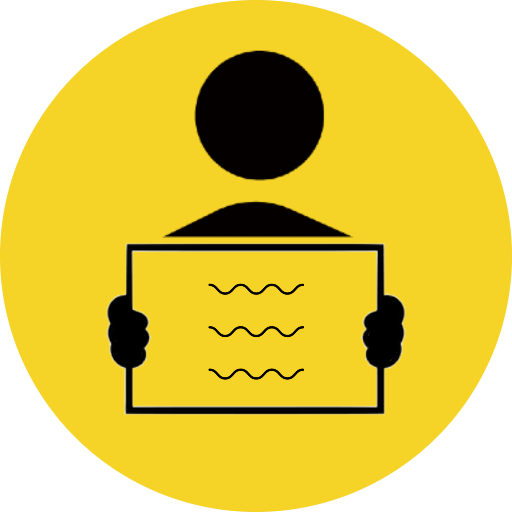 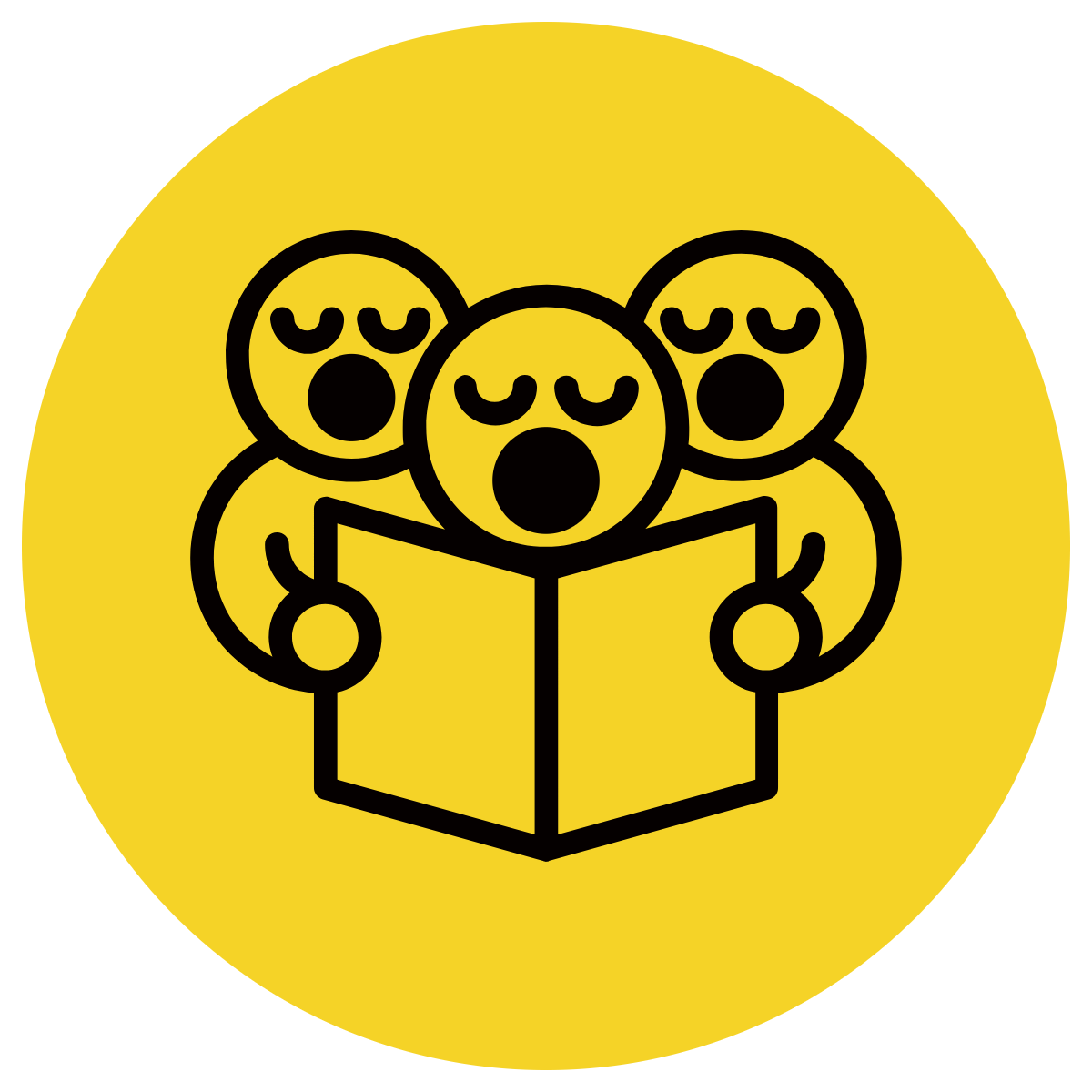 Read each line carefully.
Identify if the line is a fragment or a sentence.
If it is a fragment, write a “F” next to it.
If it is a sentence, write a “S” next to it.
Re-write the sentences with correct punctuation.
Write the process students have to follow to complete the task here (numbered and step-by-step)
CFU:
How do we know that this is a sentence?
What is missing from each fragment?
the road is dark at night
the animals are
my teacher likes to eat cake
S
F
S
Don’t punctuate the sentences- it gives the game away!
Skill development: We do
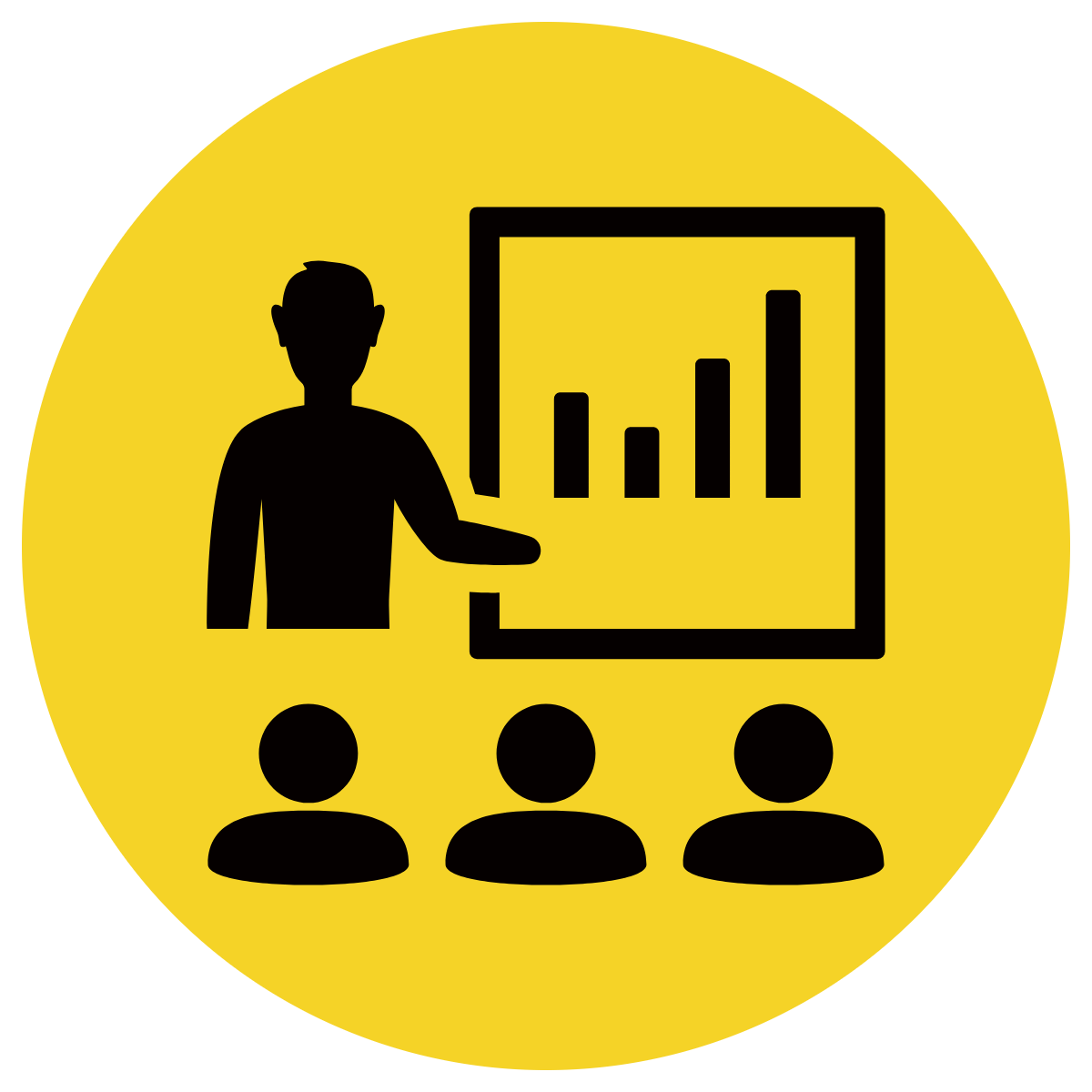 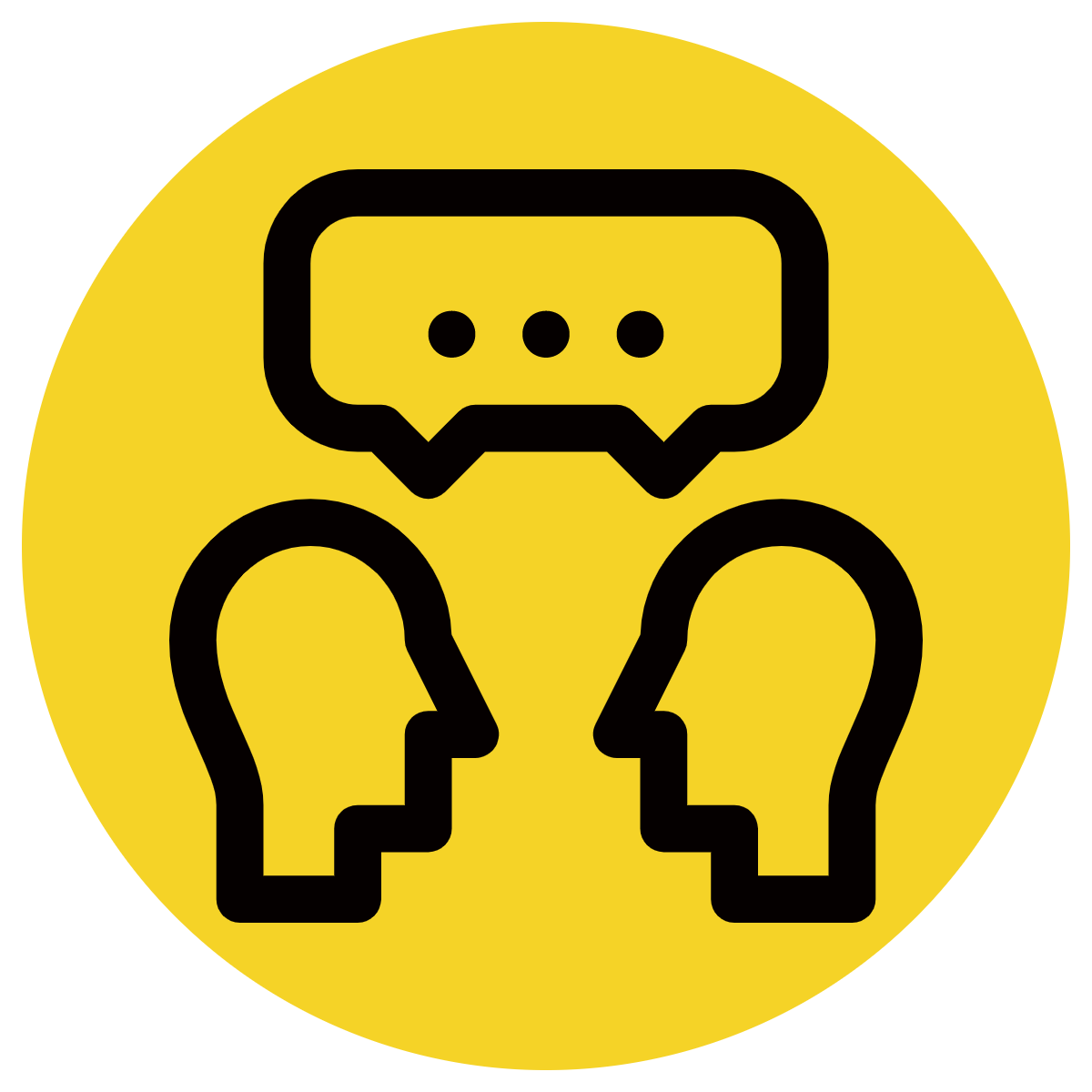 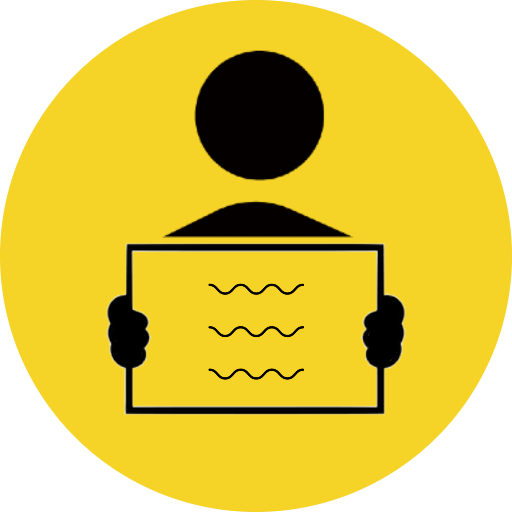 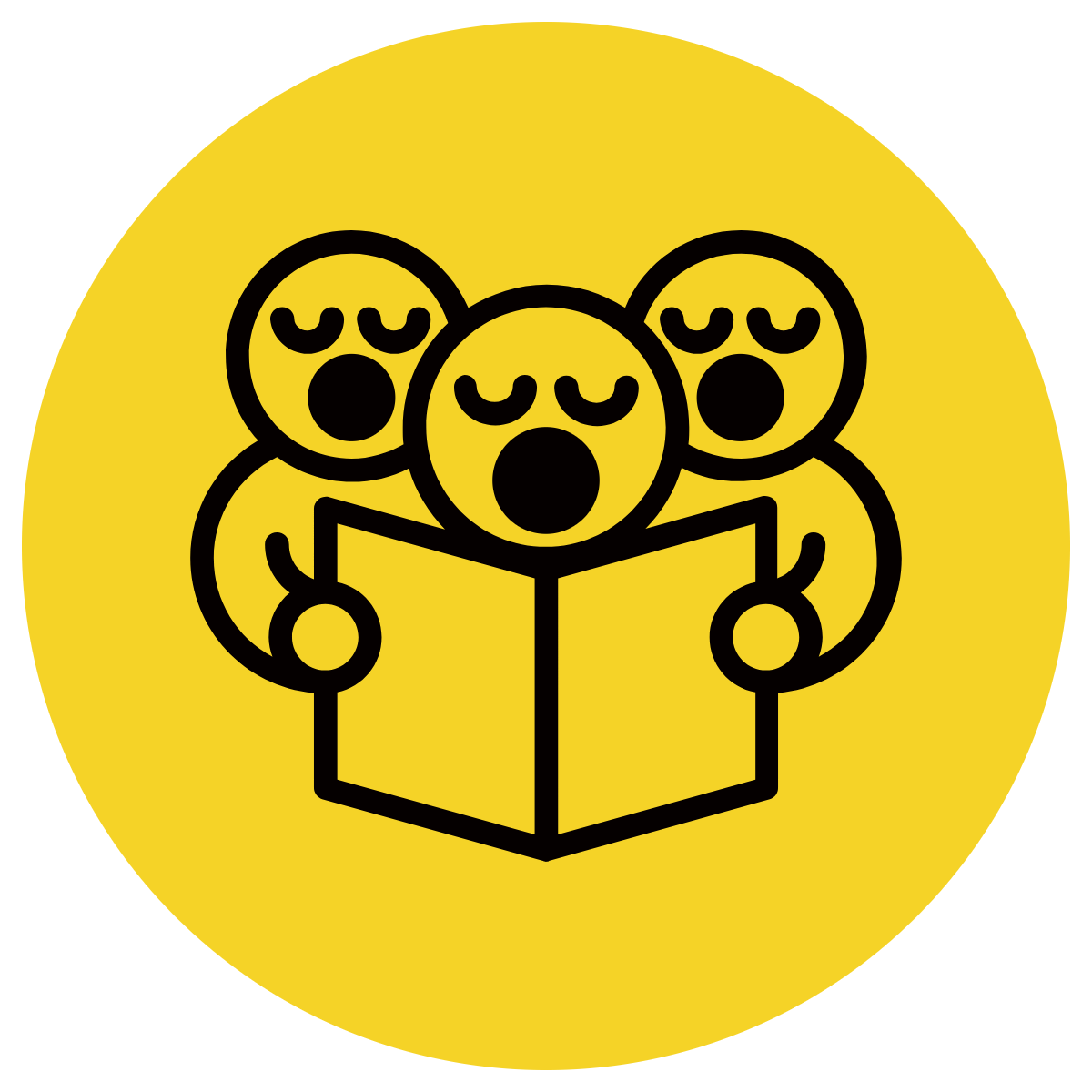 Read each line carefully.
Identify if the line is a fragment or a sentence.
If it is a fragment, write a “F” next to it.
If it is a sentence, write a “S” next to it.
Re-write the sentences with correct punctuation.
Write the process students have to follow to complete the task here (numbered and step-by-step)
CFU:
How do we know that this is a sentence?
What is missing from each fragment?
he got a lot of
sat in the seat 
my mum likes to draw flowers
F
F
S
Don’t punctuate the sentences- it gives the game away!
Skill development: We do
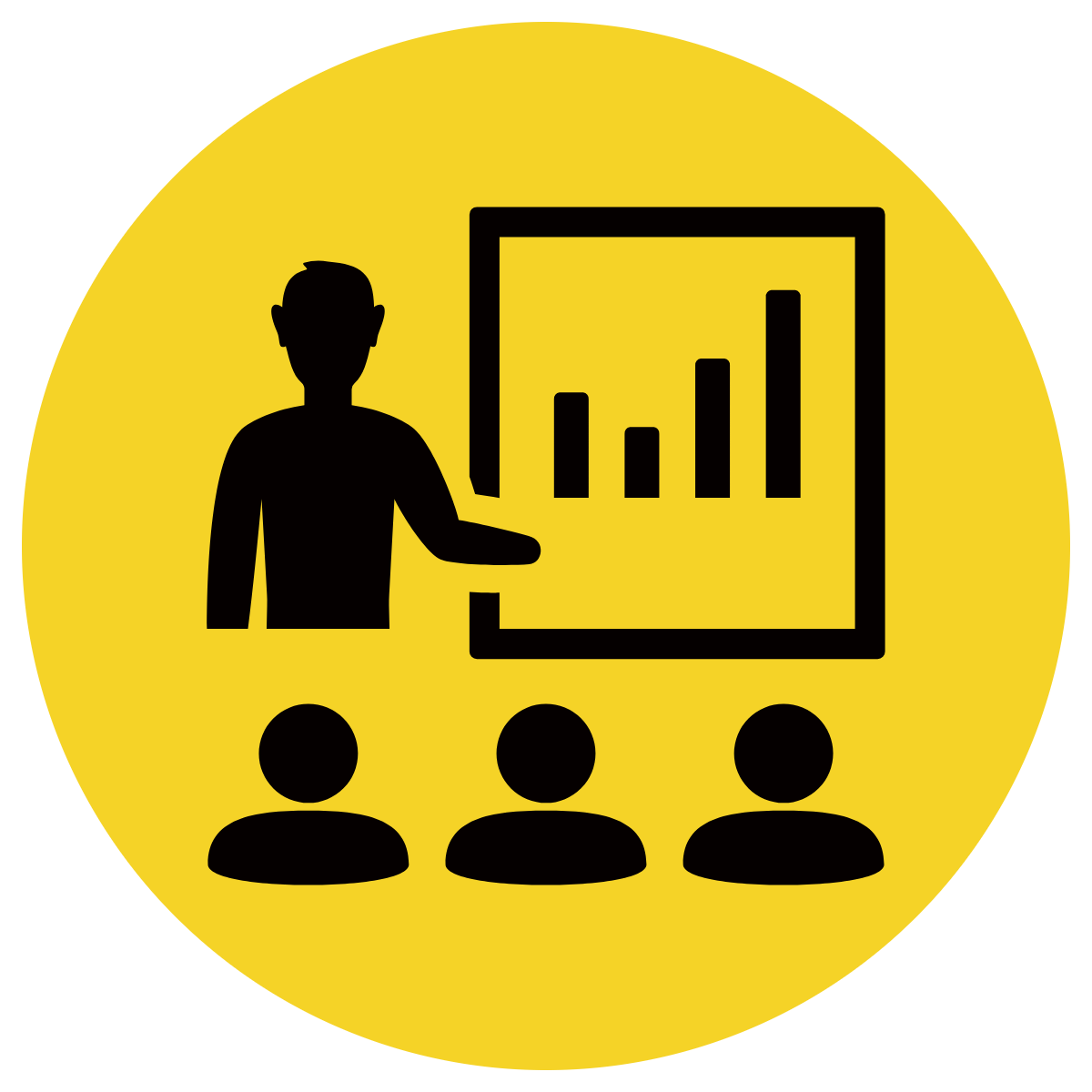 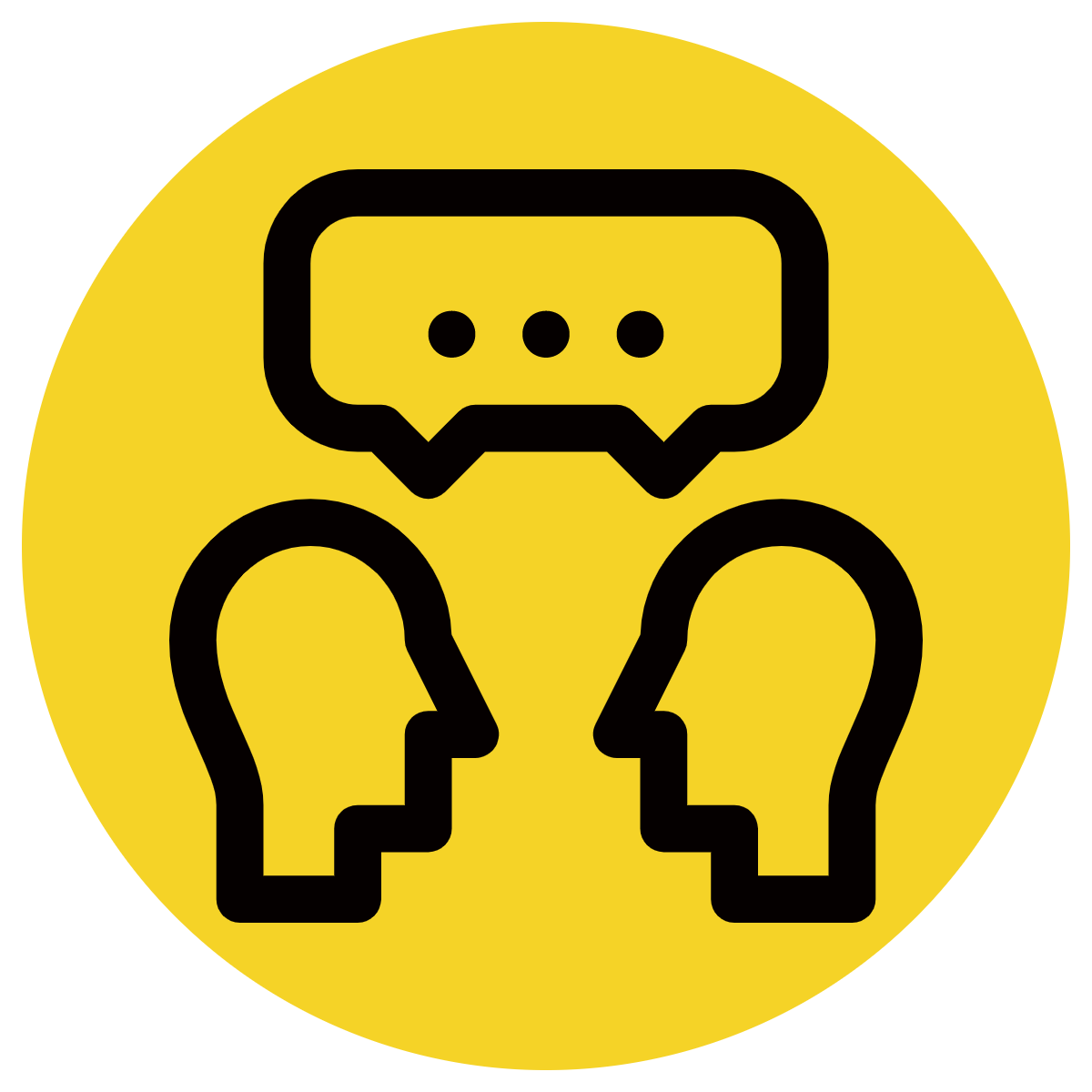 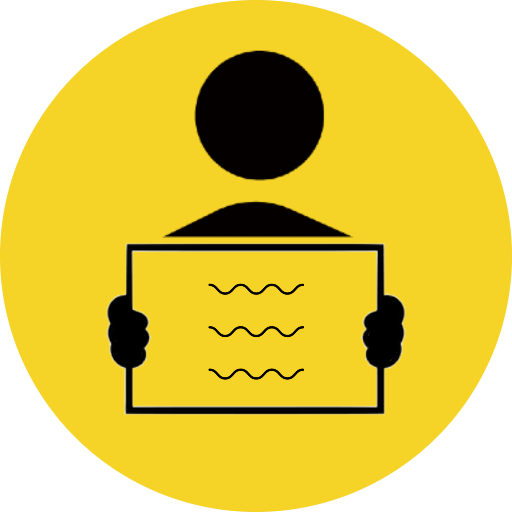 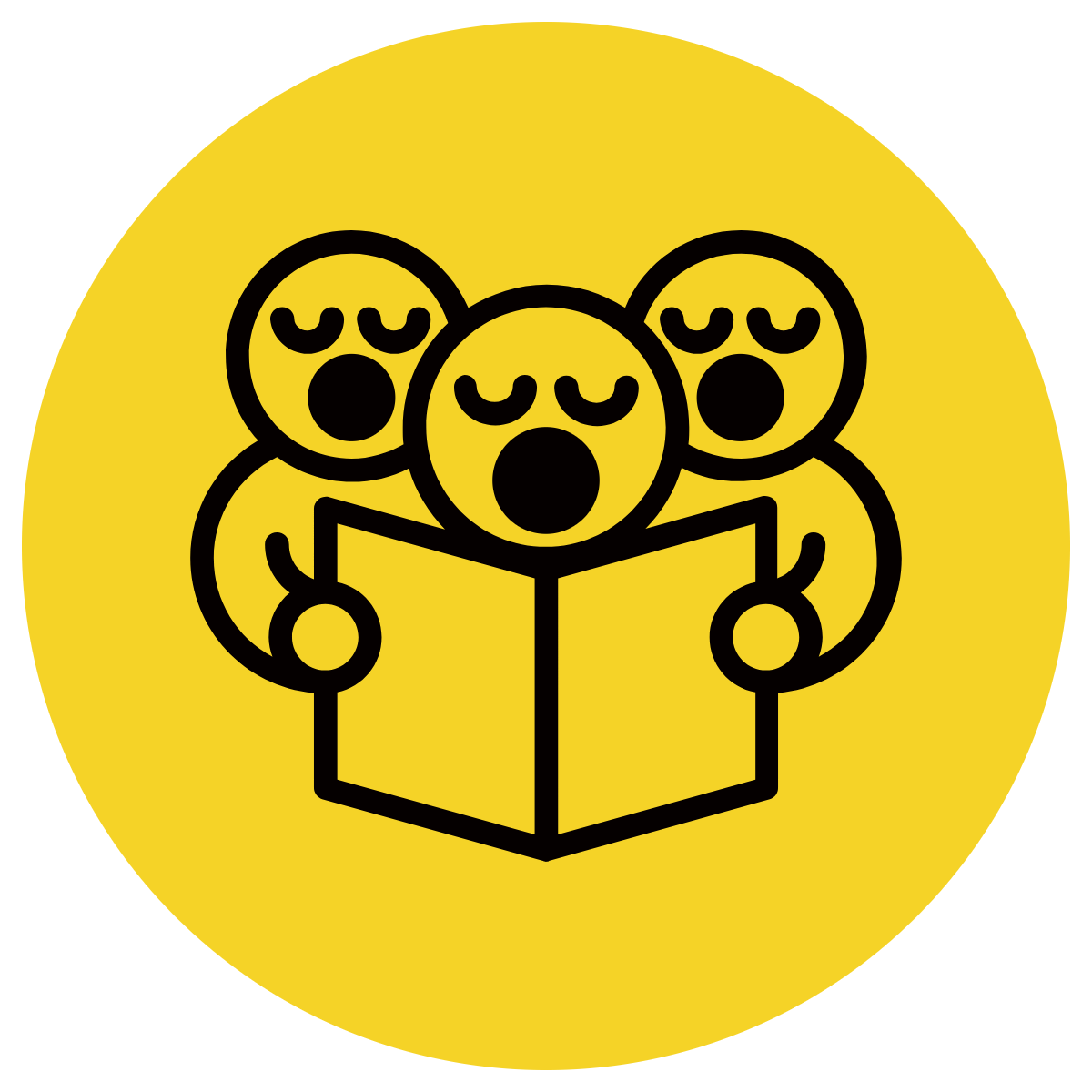 Read each line carefully.
Identify if the line is a fragment or a sentence.
If it is a fragment, write a “F” next to it.
If it is a sentence, write a “S” next to it.
Re-write the sentences with correct punctuation.
Write the process students have to follow to complete the task here (numbered and step-by-step)
CFU:
How do we know that this is a sentence?
What is missing from each fragment?
the bird sat on a branch
the man ate a hotdog
they sang a song
S
S
S
Don’t punctuate the sentences- it gives the game away!
Skill development: You do
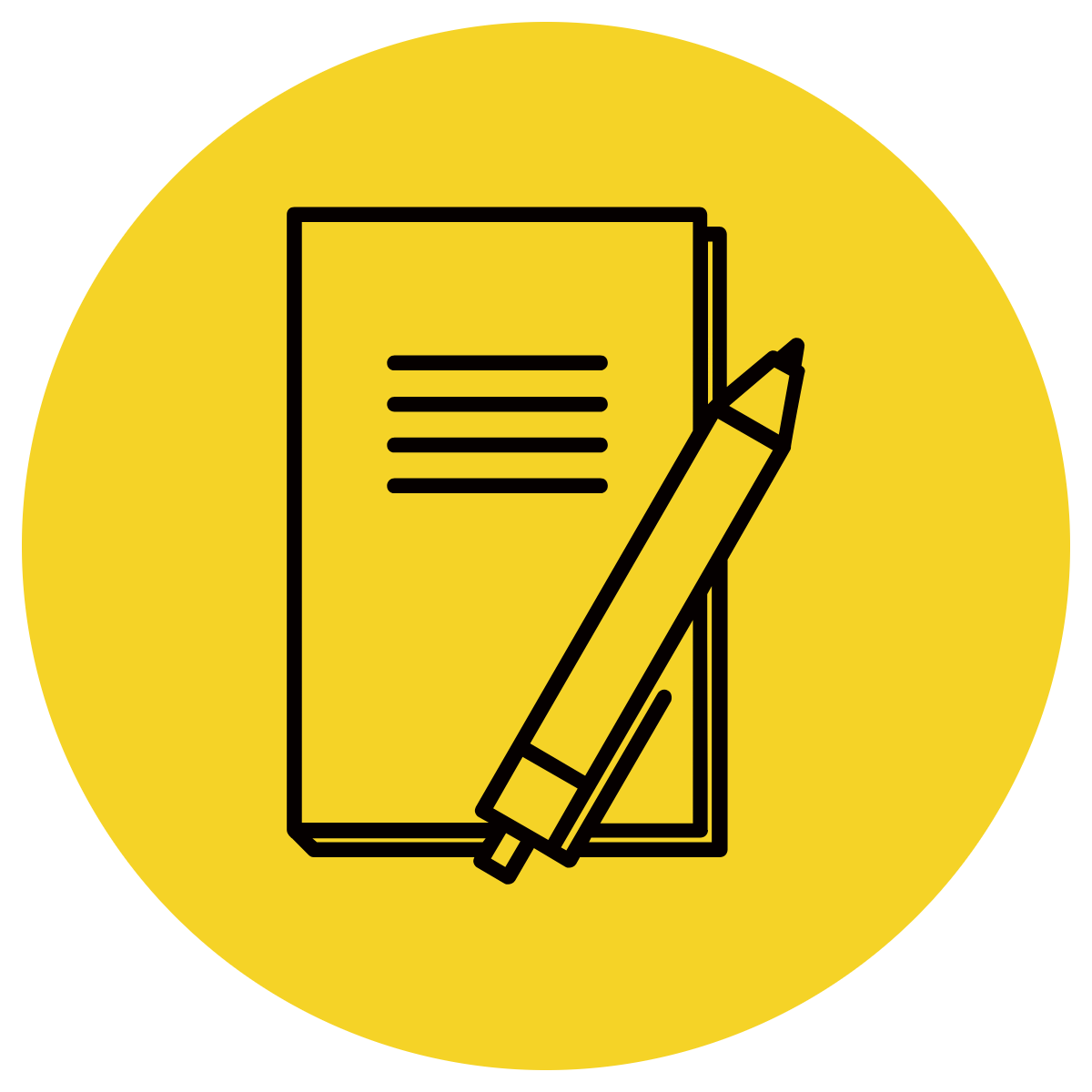 Read each line carefully.
Identify if the line is a fragment or a sentence.
If it is a fragment, write a “F” next to it.
If it is a sentence, write a “S” next to it.
Re-write the sentences with correct punctuation.
Complete these in your workbook:
my friend Sally has long
the gate was locked
was red, shiny, and juicy
Don’t punctuate the sentences- it gives the game away!
Skill development: You do
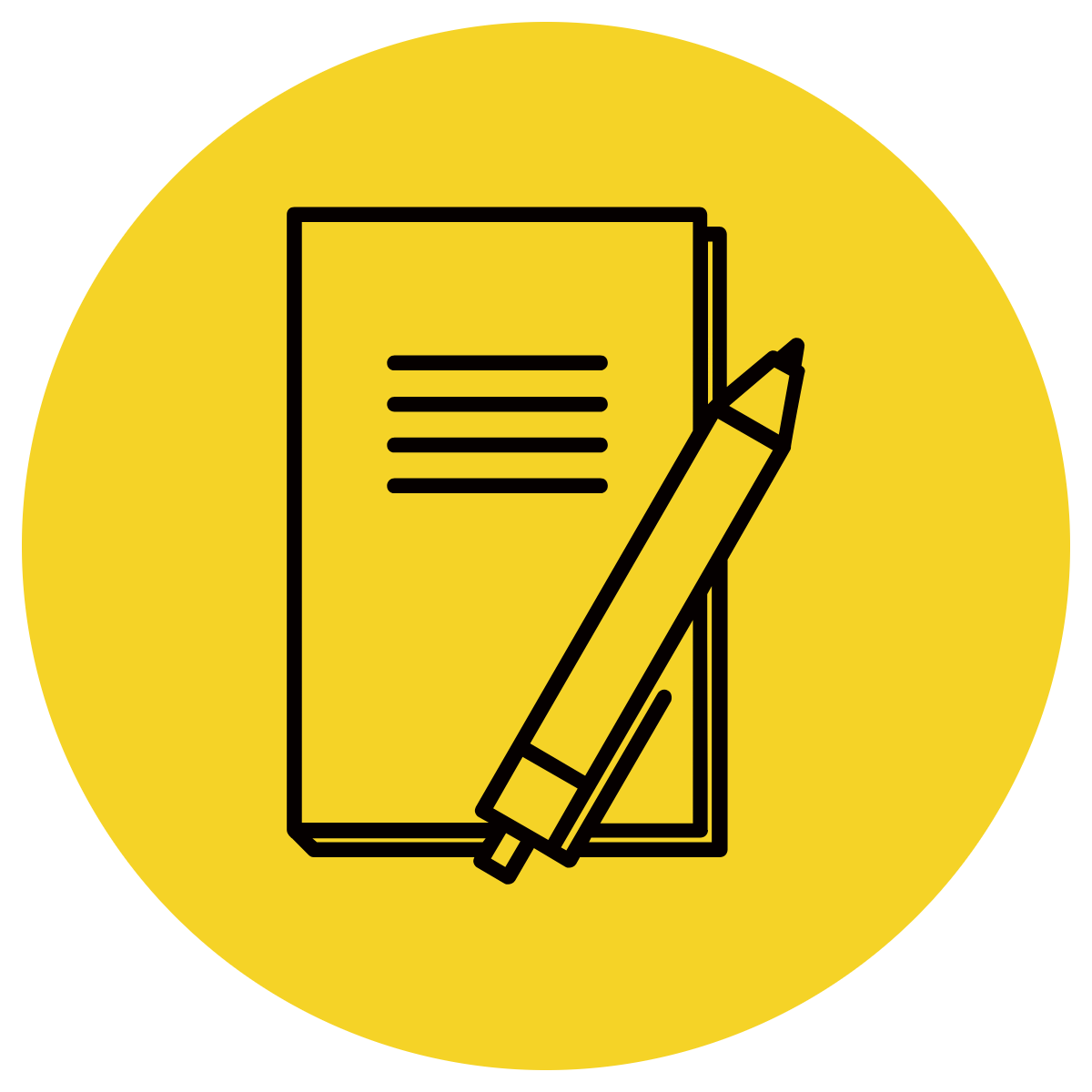 Read each line carefully.
Identify if the line is a fragment or a sentence.
If it is a fragment, write a “F” next to it.
If it is a sentence, write a “S” next to it.
Re-write the sentences with correct punctuation.
Complete these in your workbook:
the boy got stuck in the mud
was feeling very sick
my sister Ava is
Don’t punctuate the sentences- it gives the game away!
Skill development: You do
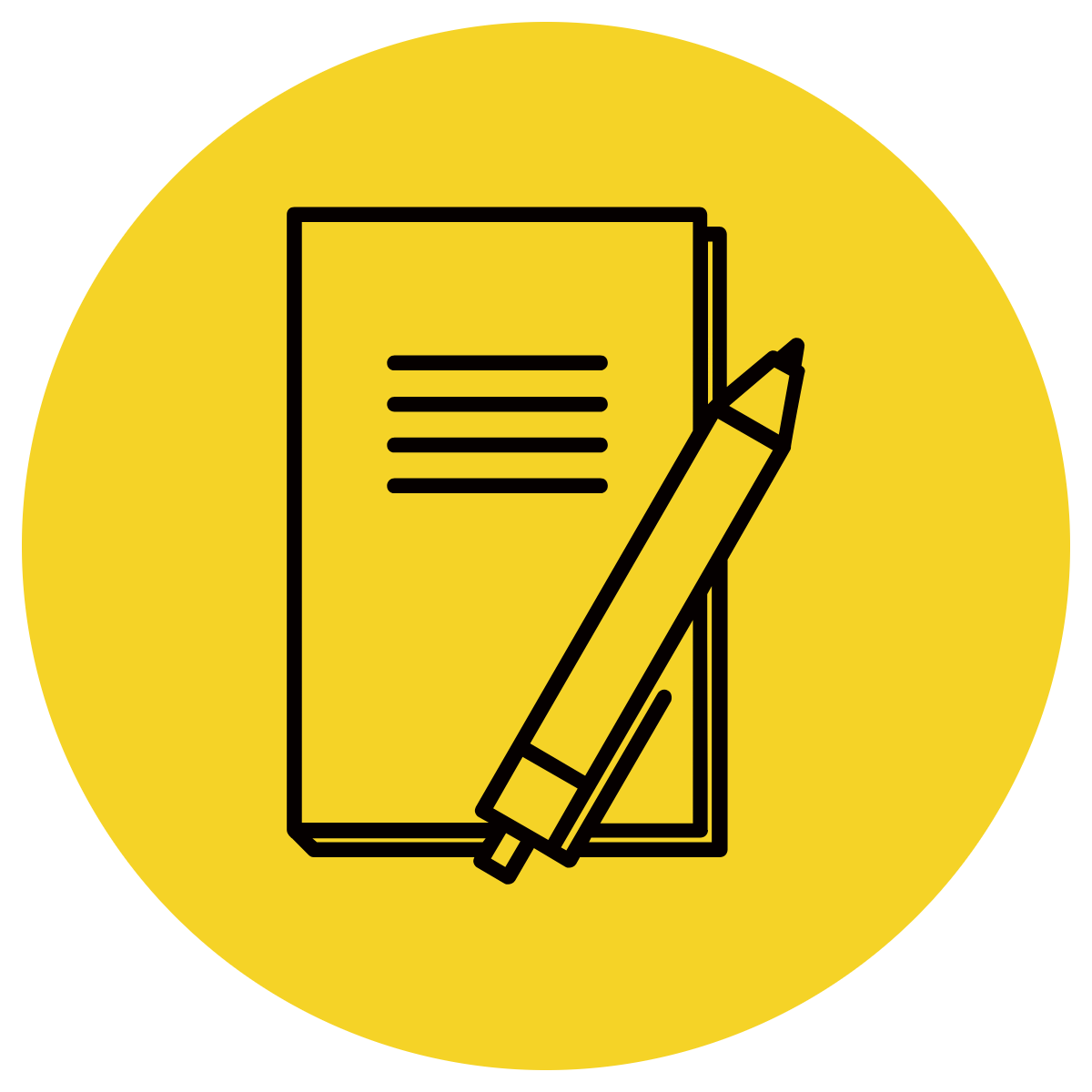 Read each line carefully.
Identify if the line is a fragment or a sentence.
If it is a fragment, write a “F” next to it.
If it is a sentence, write a “S” next to it.
Re-write the sentences with correct punctuation.
Complete these in your workbook:
Insert sentences here based on content/topics/texts covered in class
Don’t punctuate the sentences- it gives the game away!